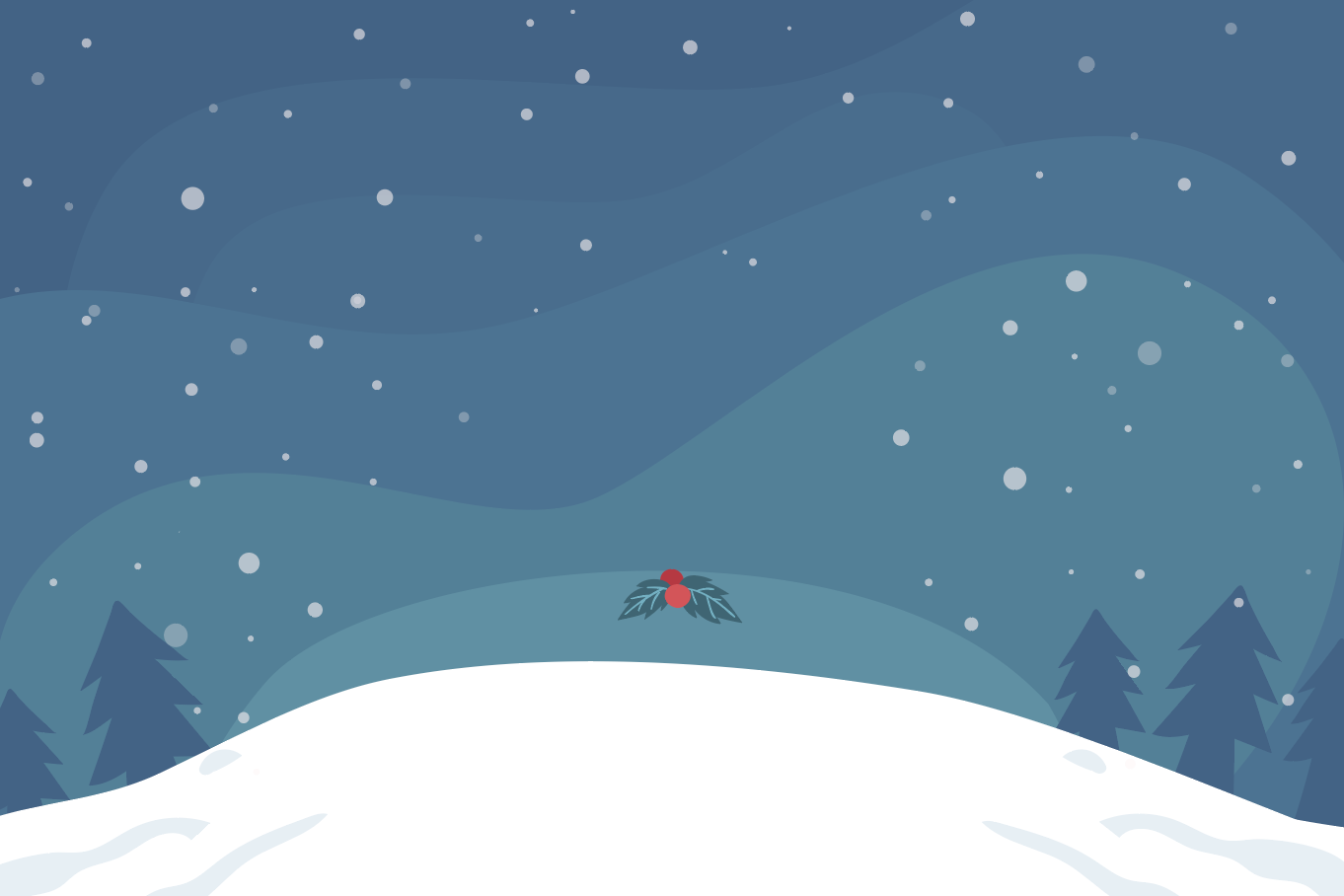 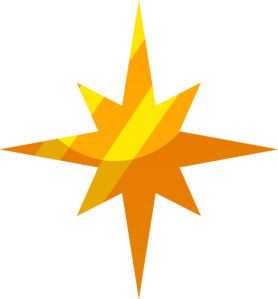 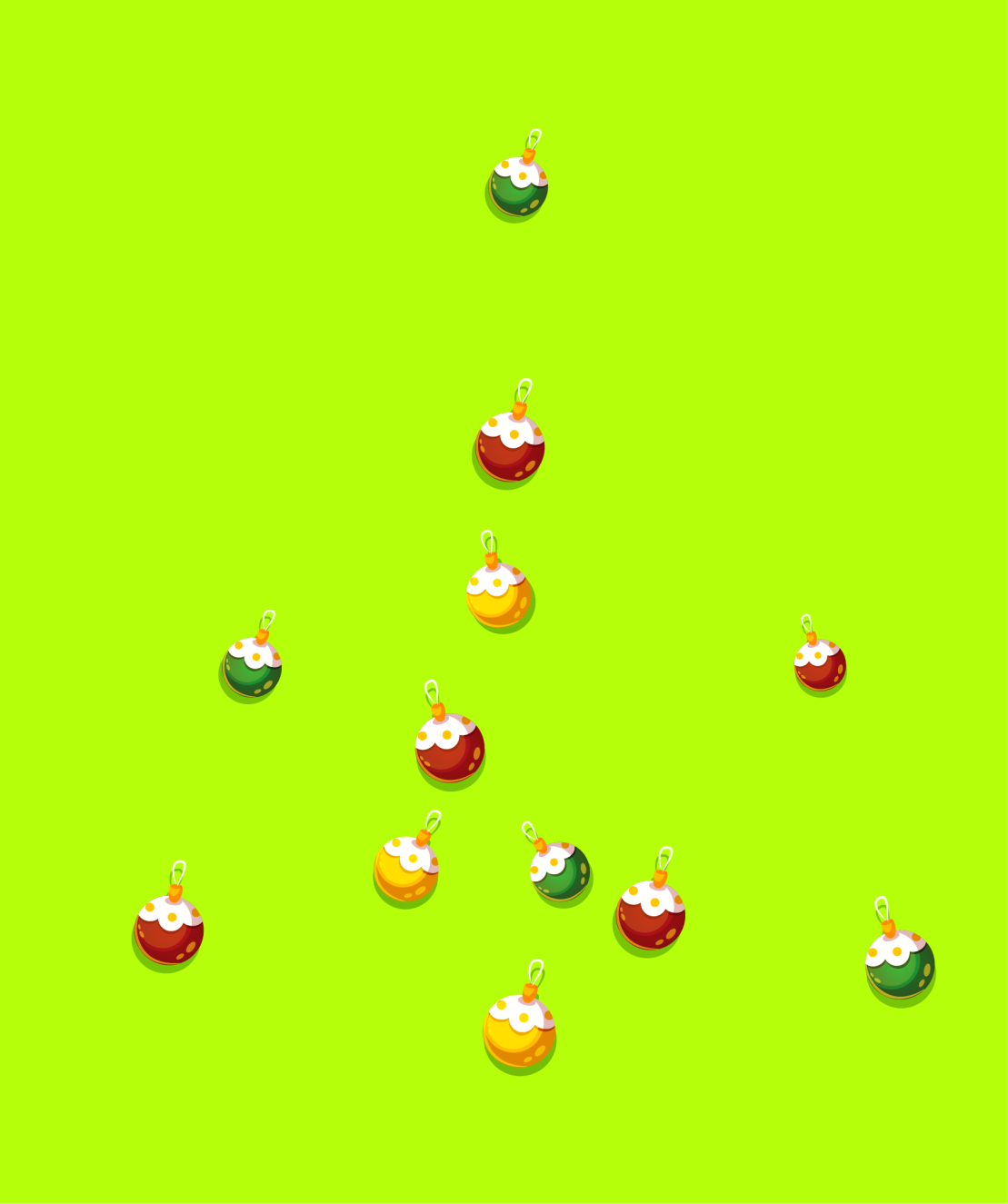 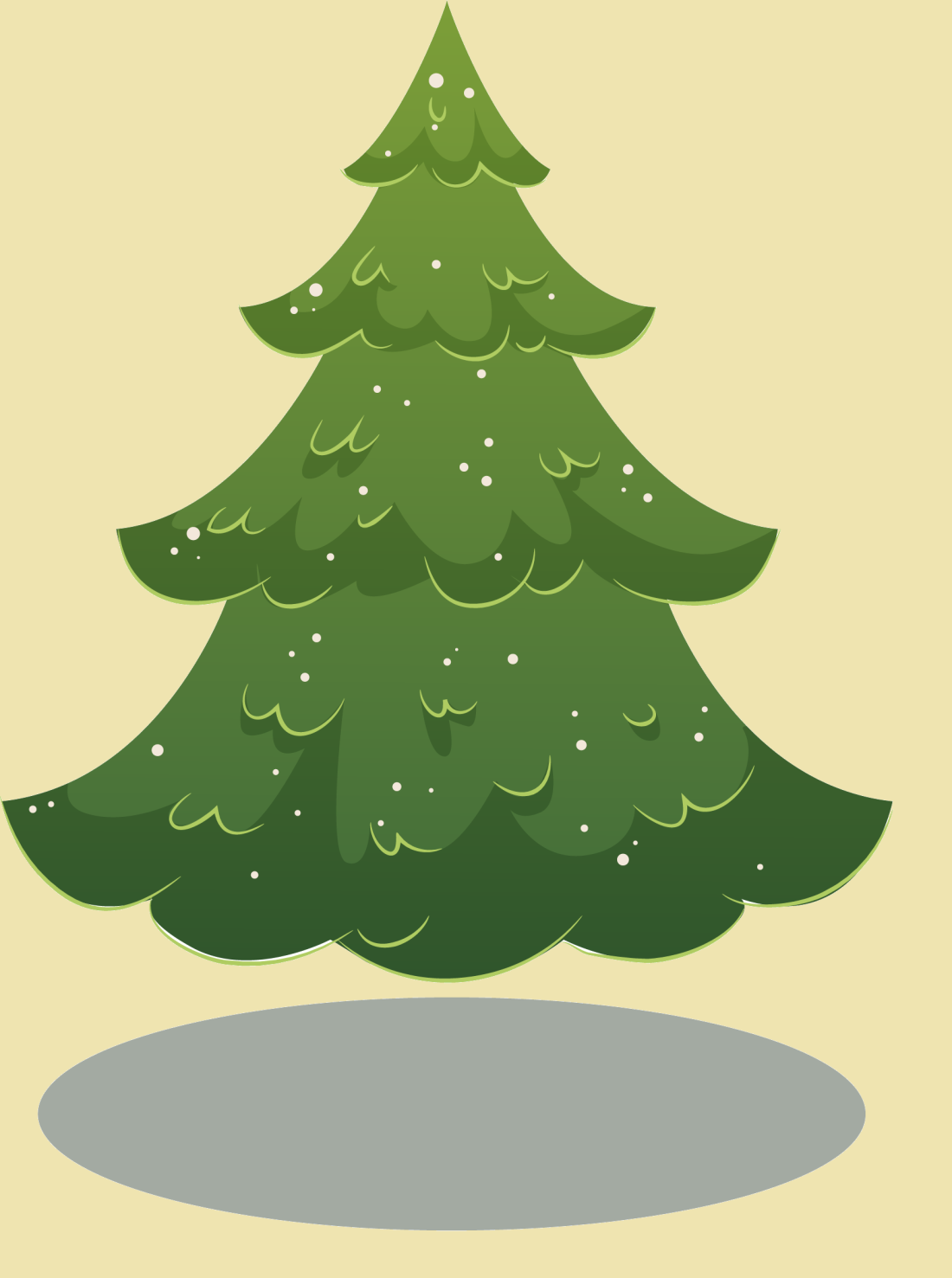 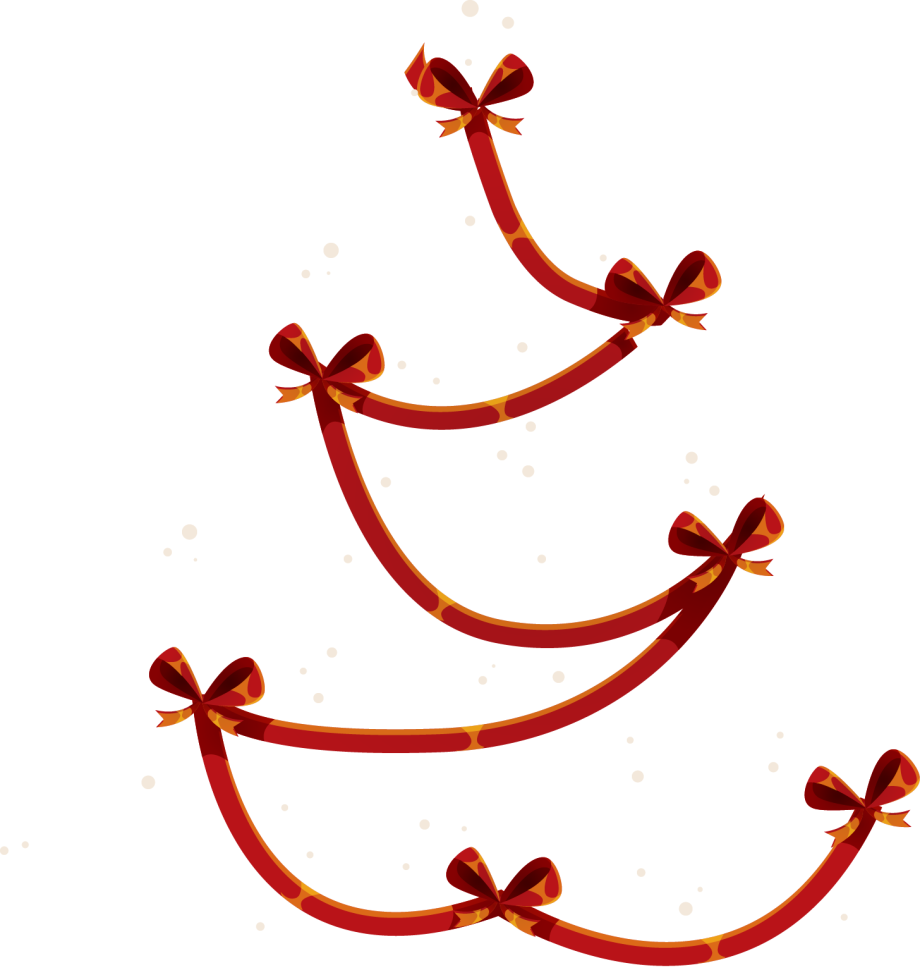 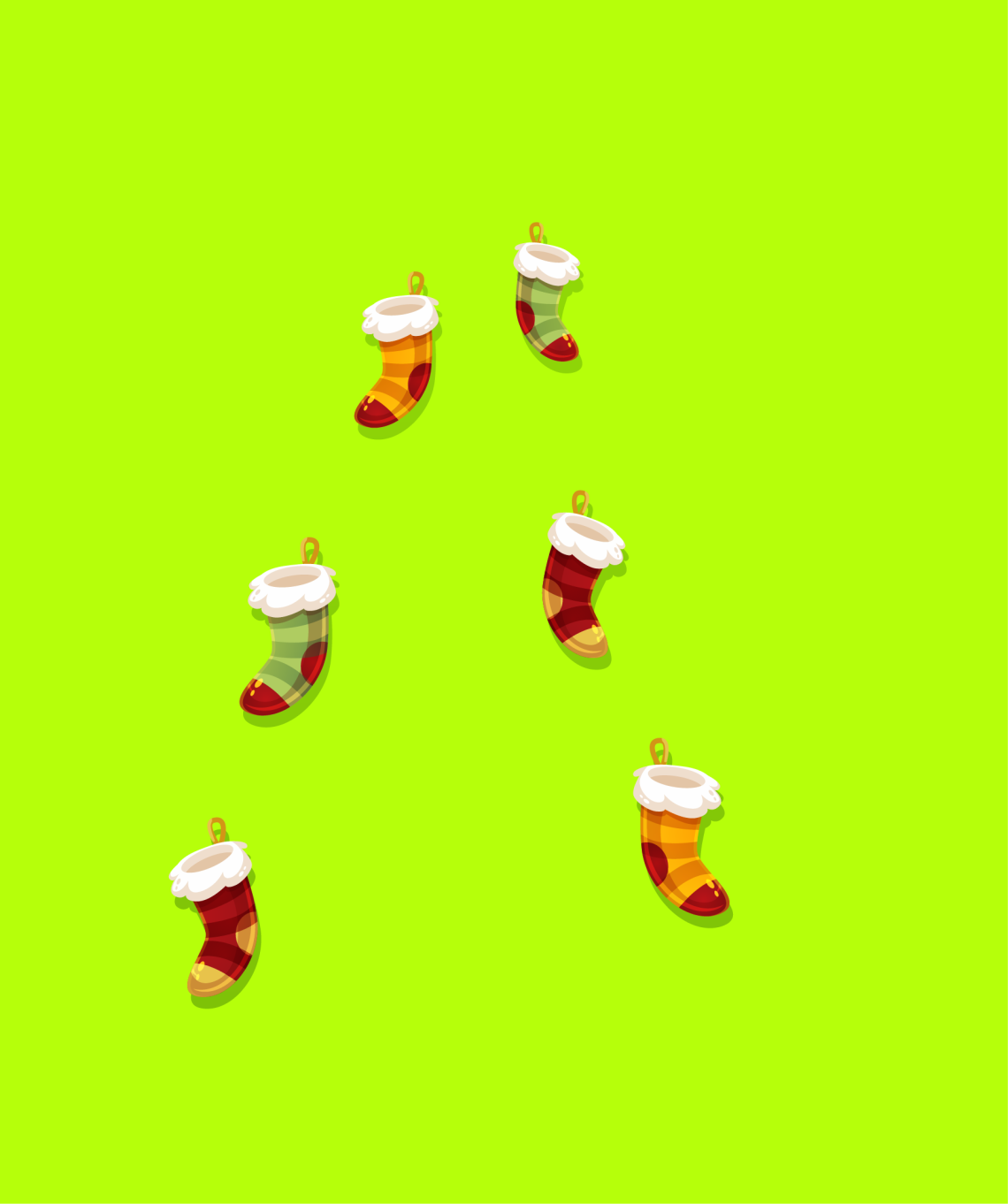 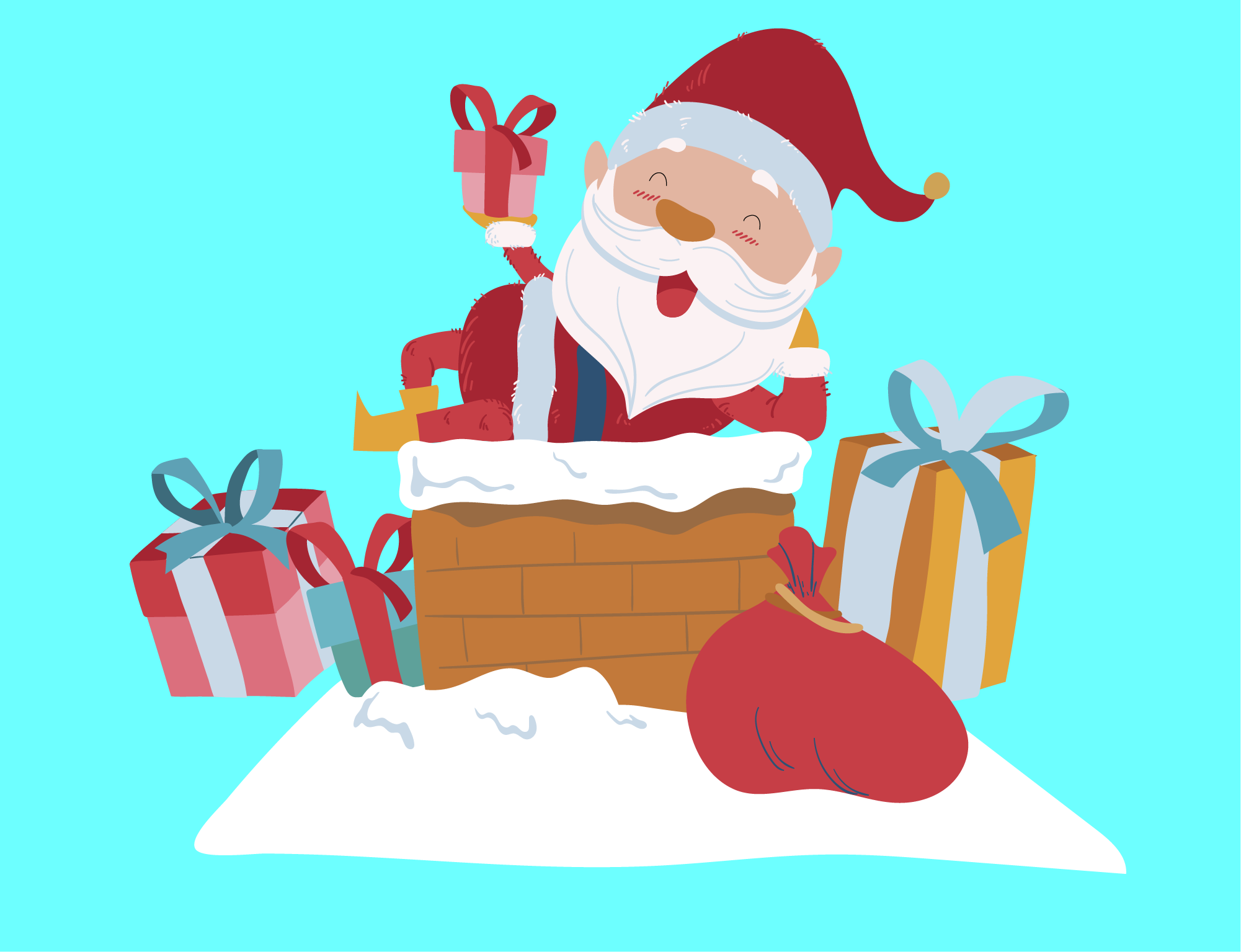 CÂY THÔNG GIÁNG SINH
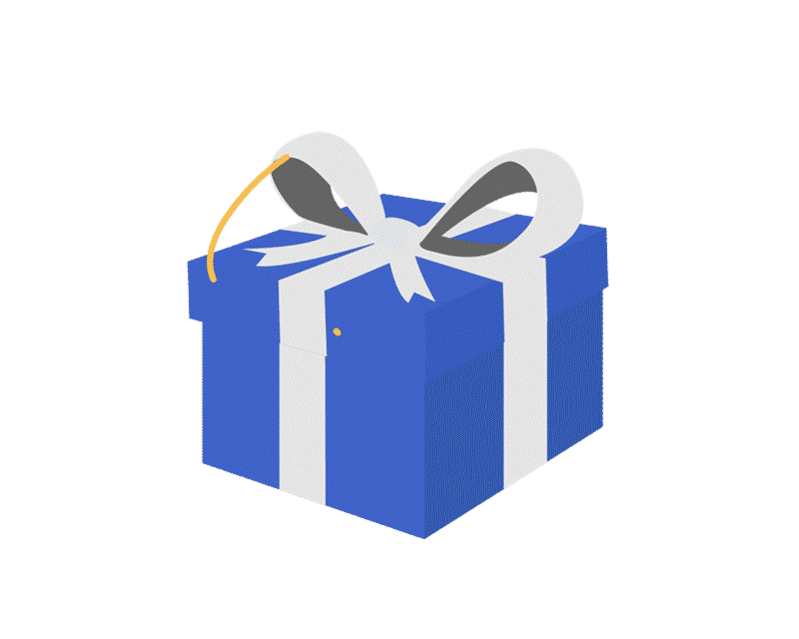 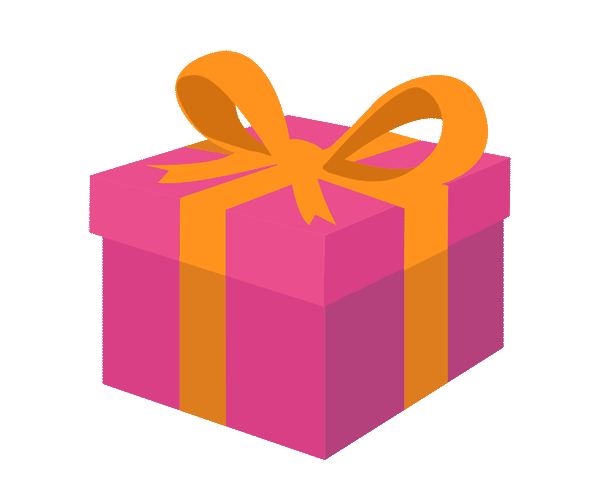 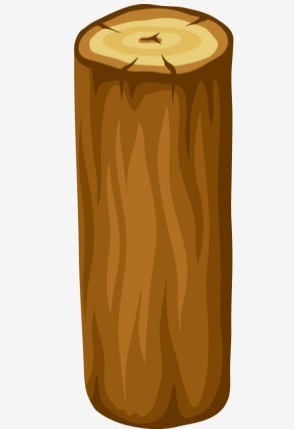 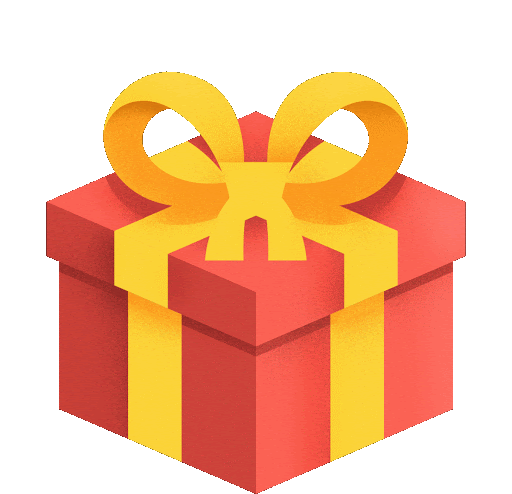 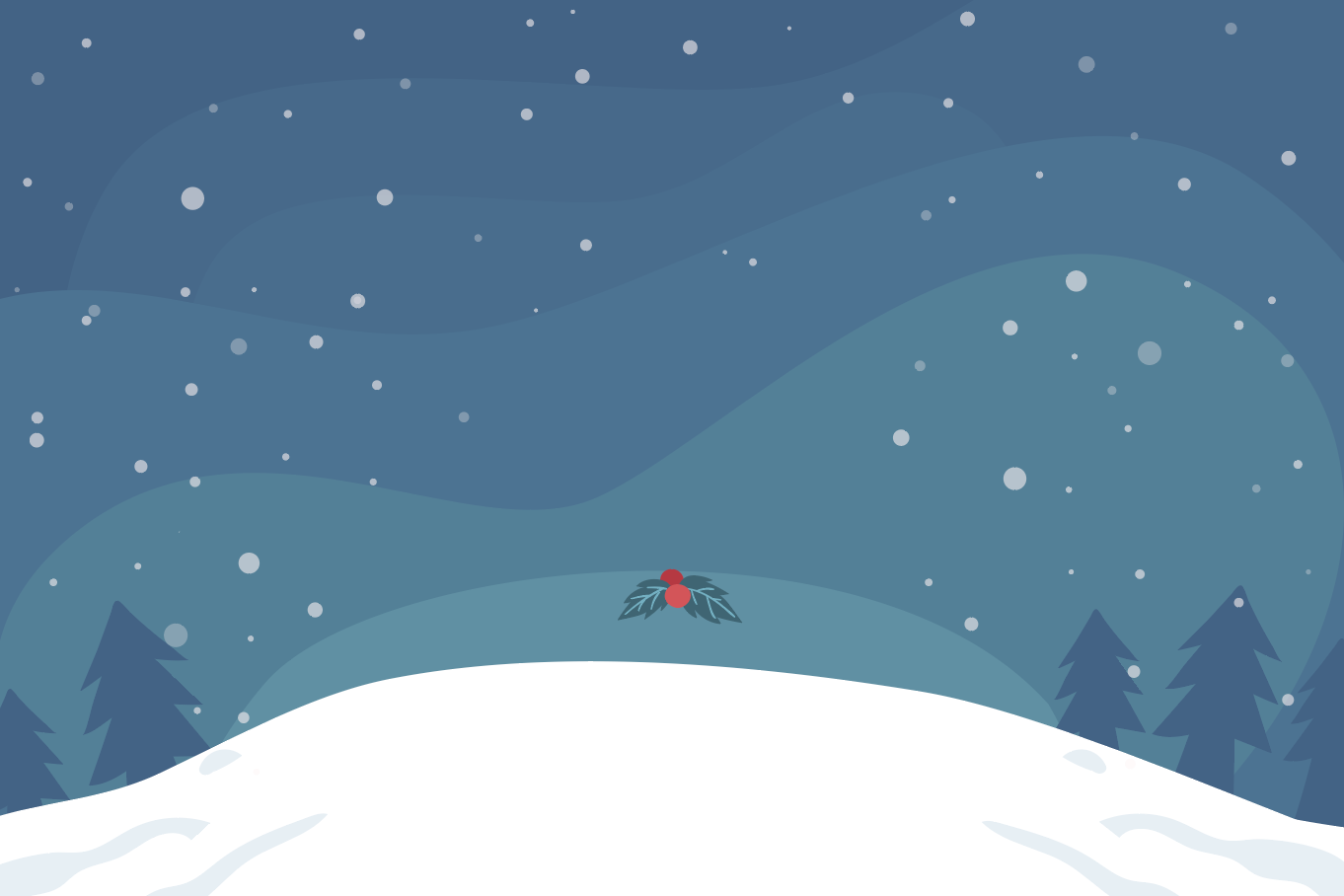 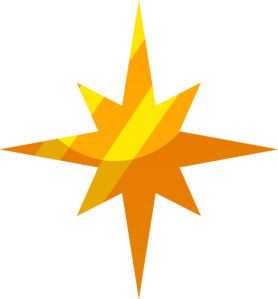 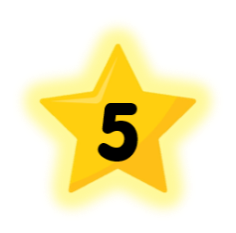 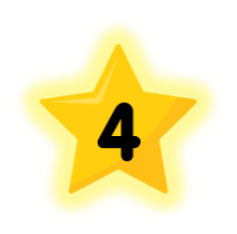 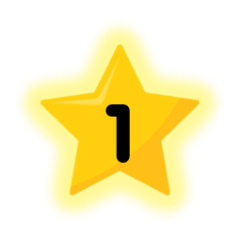 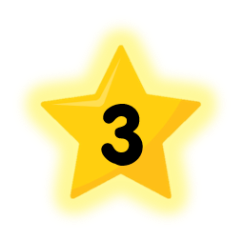 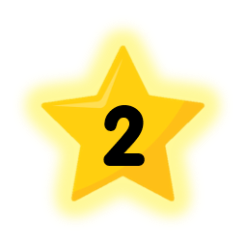 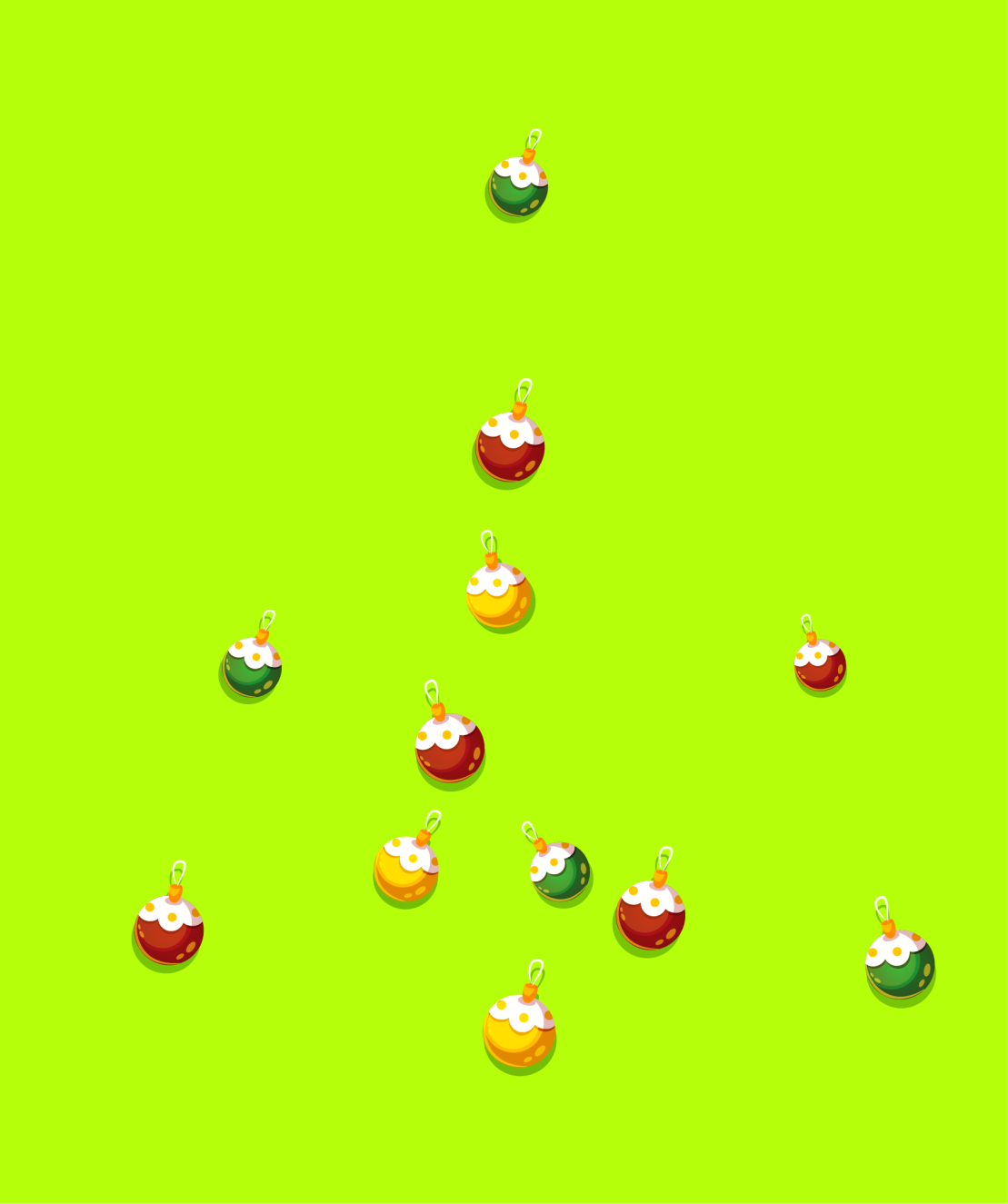 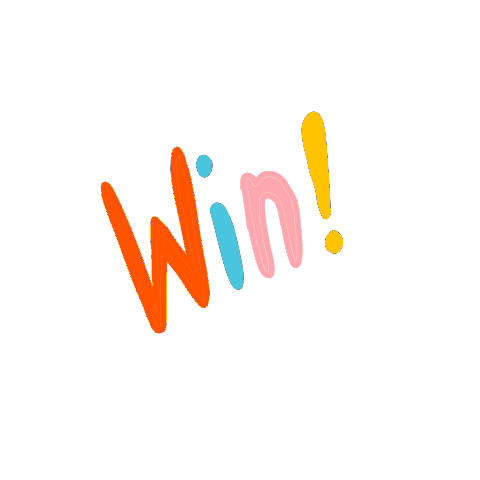 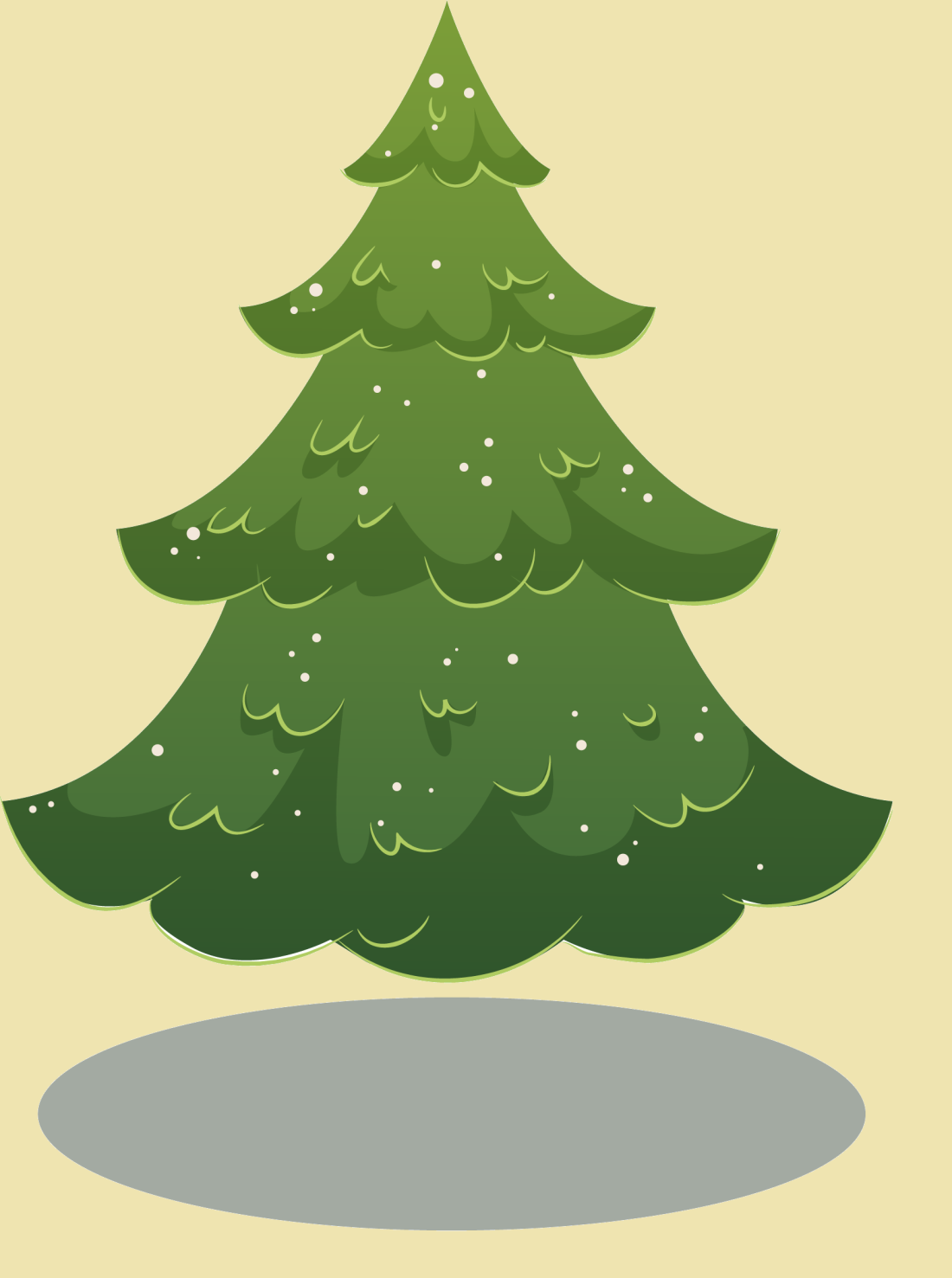 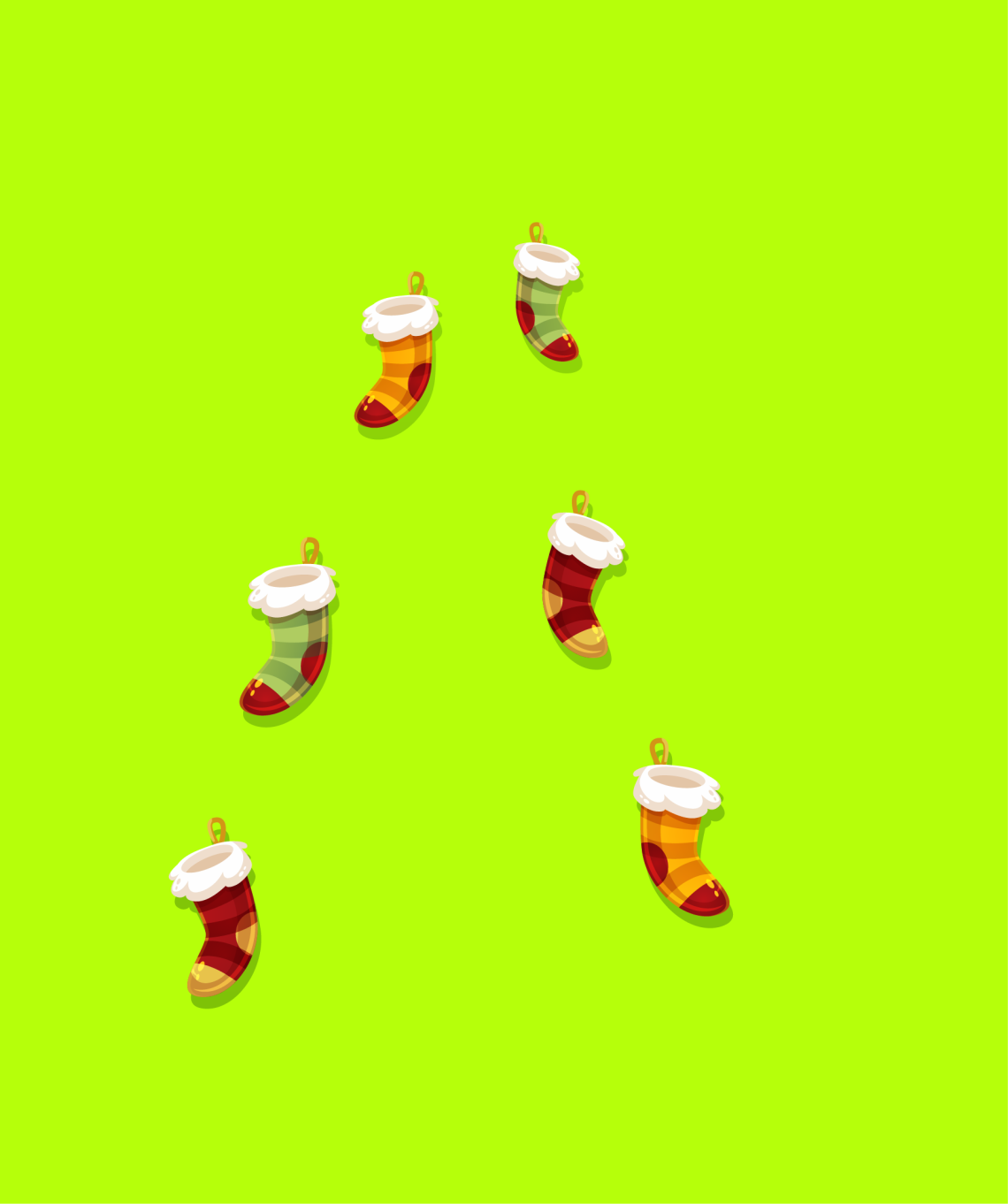 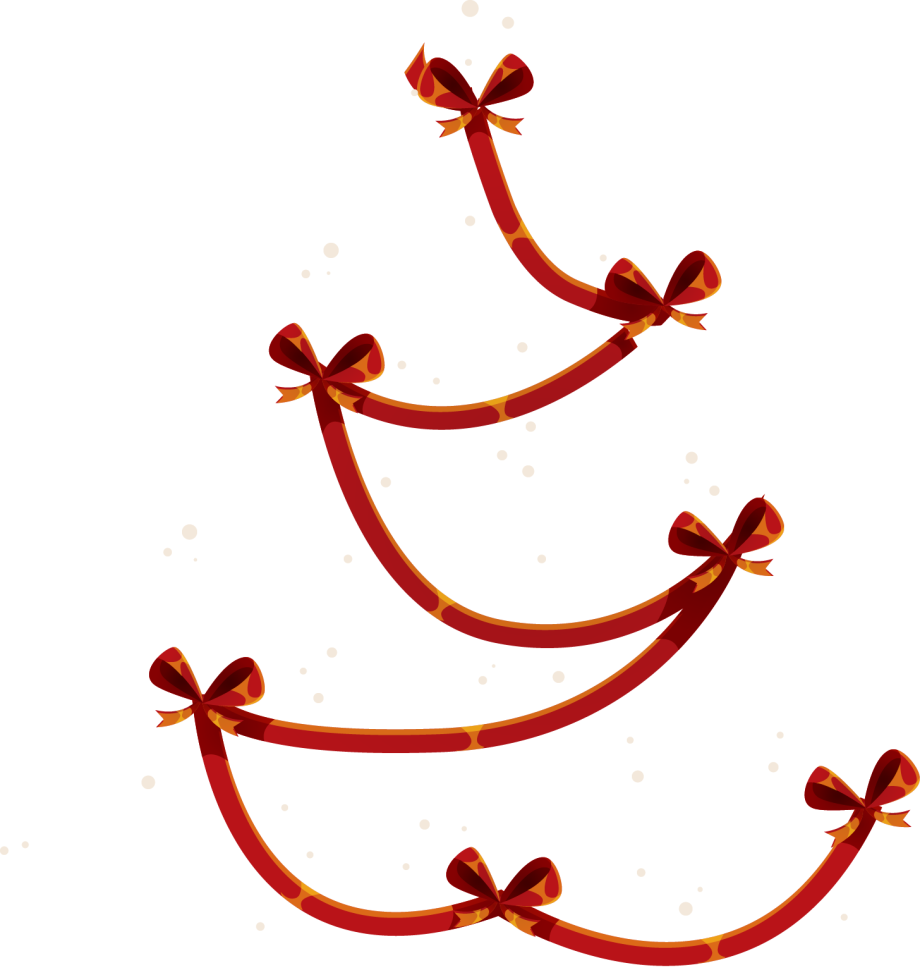 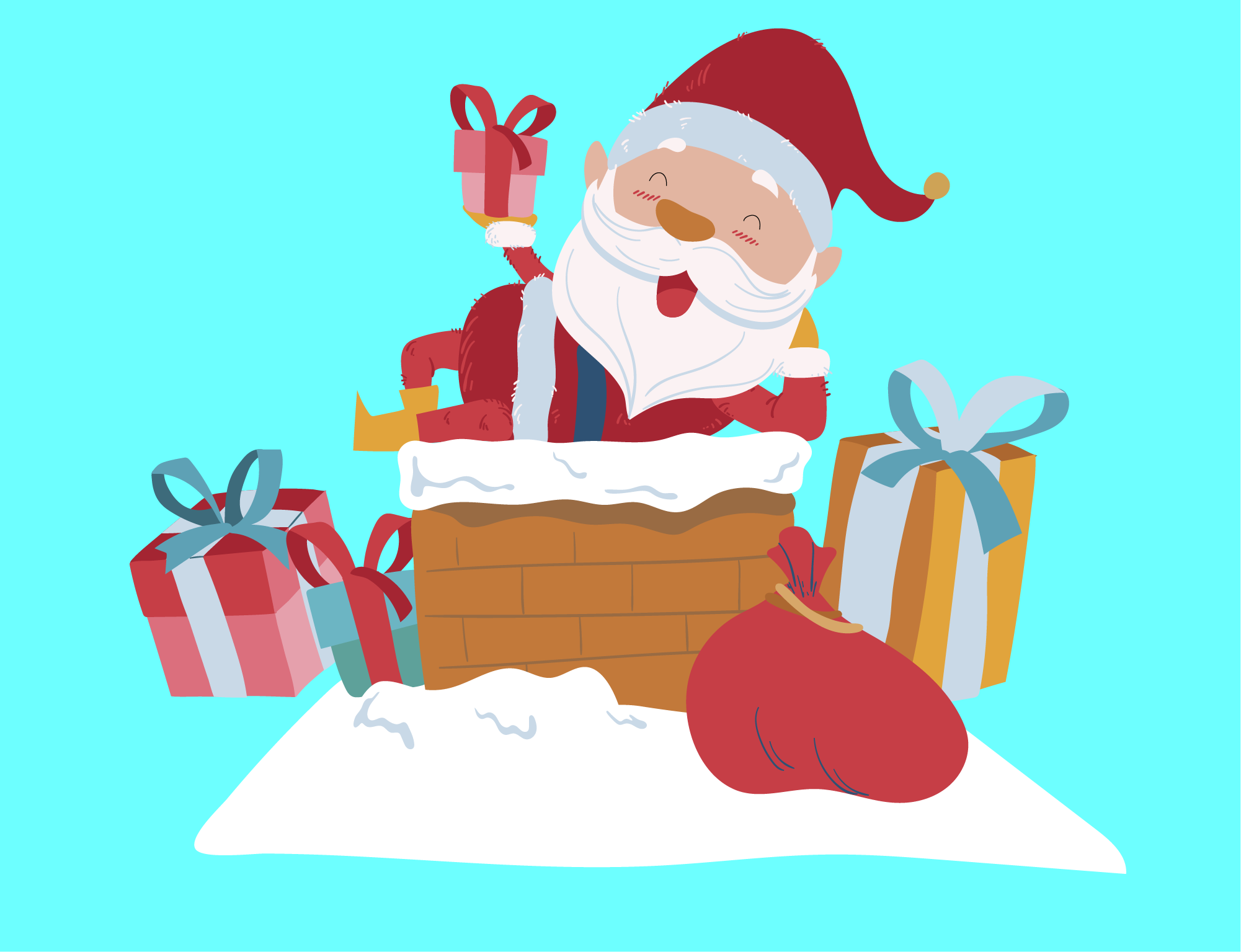 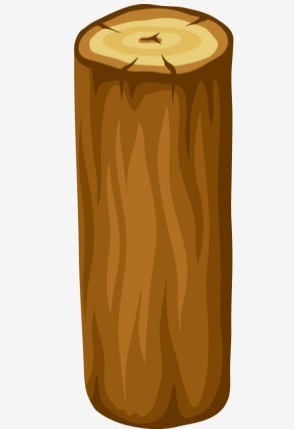 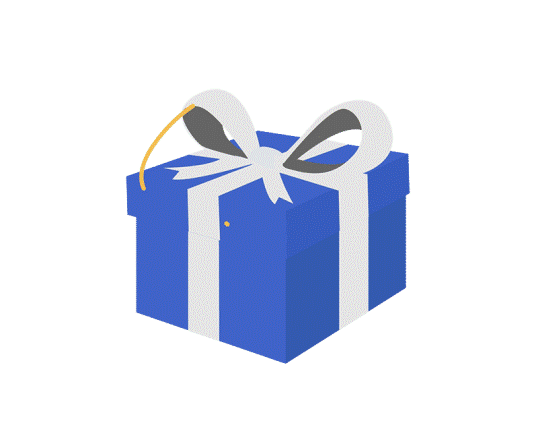 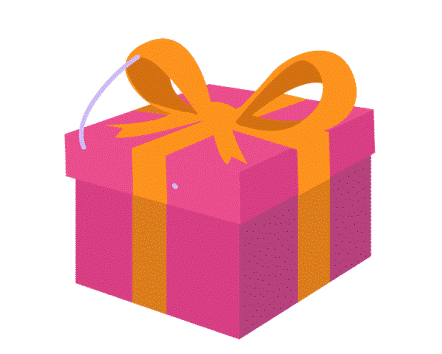 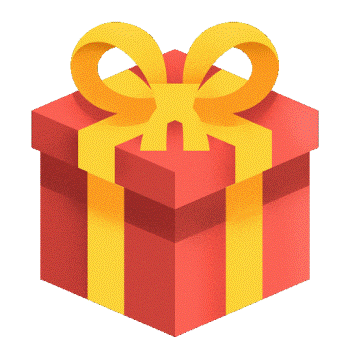 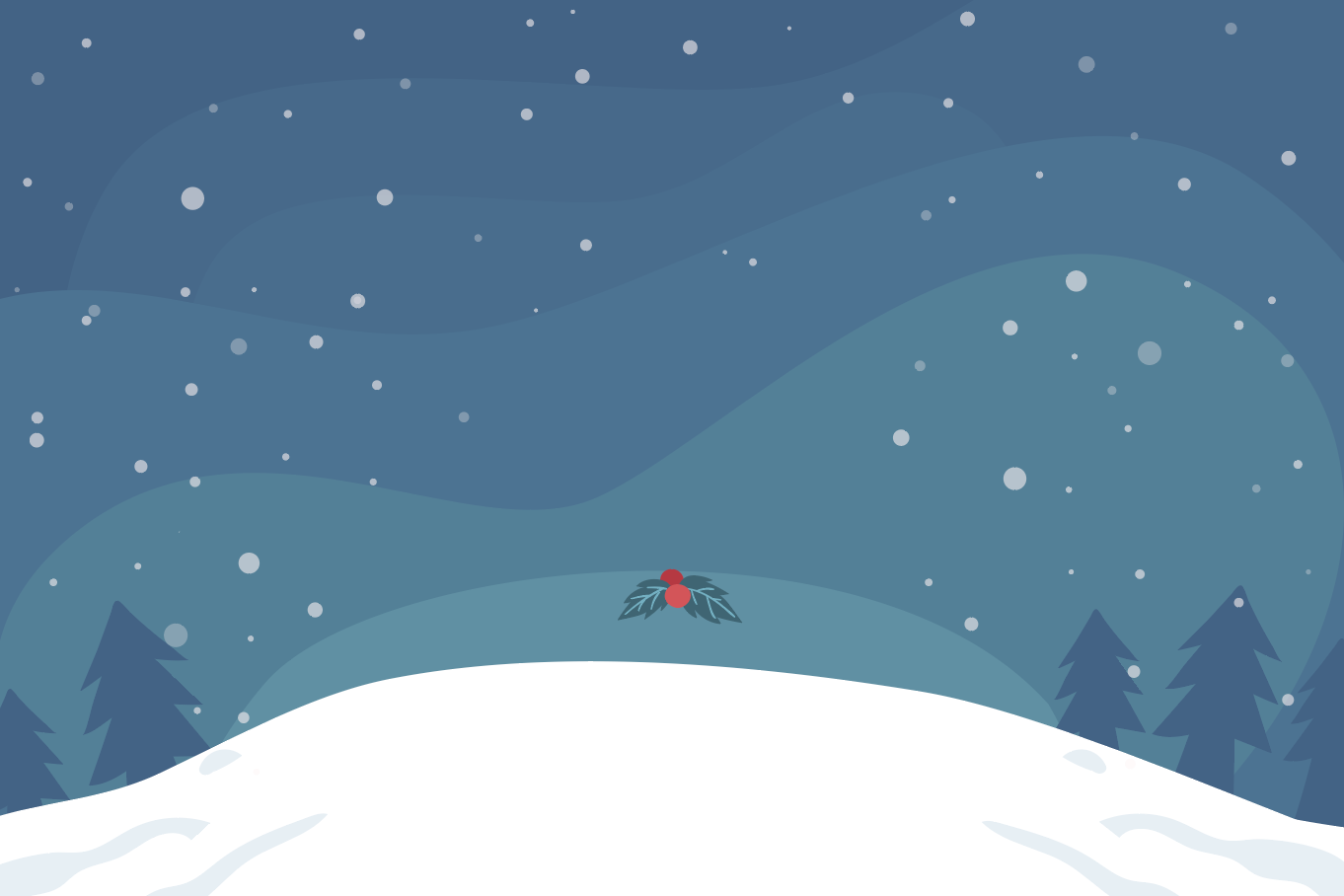 CÂU HỎI 1: Quả địa cầu là mô hình thu nhỏ của
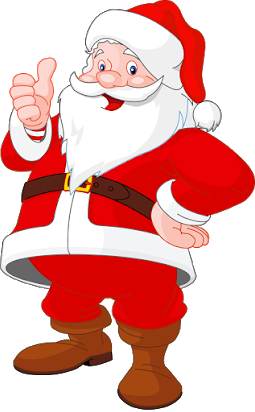 A. Trái Đất
B. Kinh tuyến
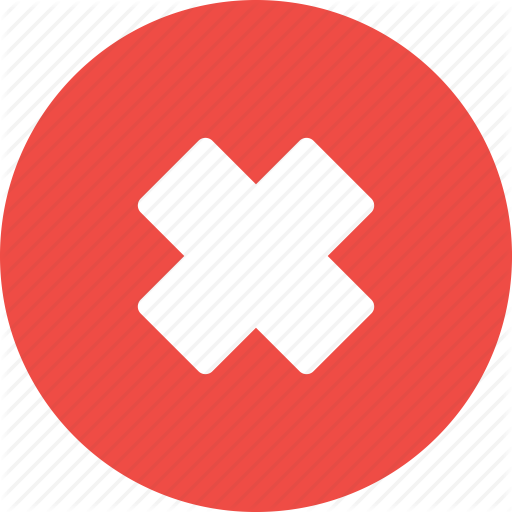 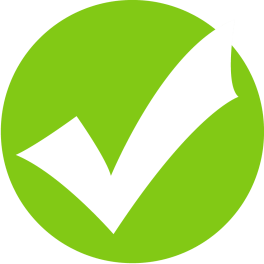 C. Vĩ tuyến
D. Tọa độ địa lí
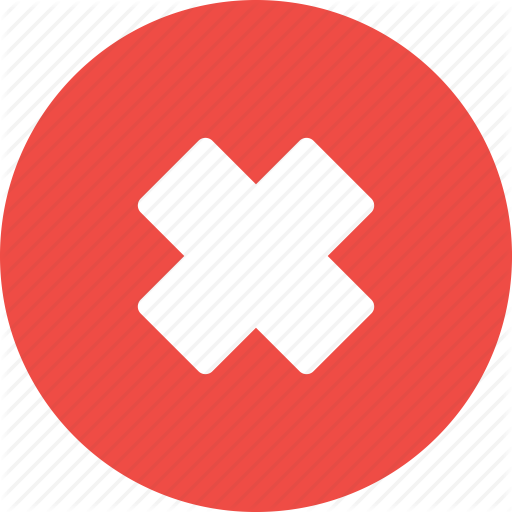 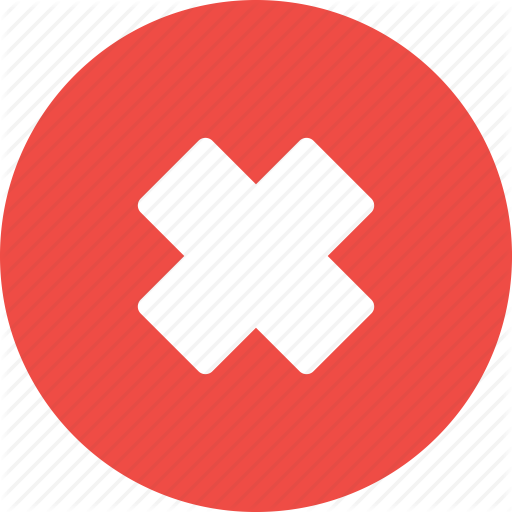 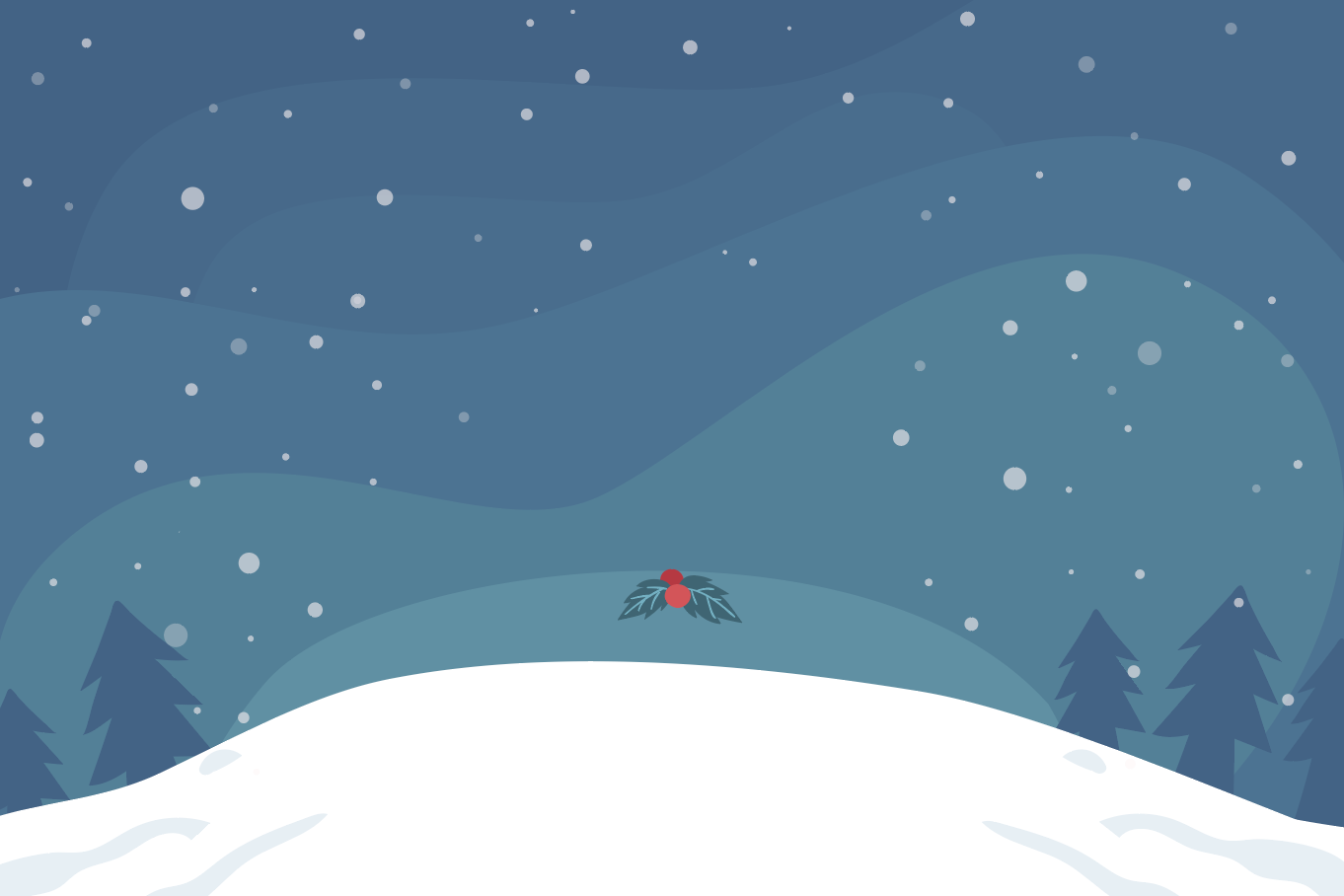 CÂU HỎI 2: Kinh độ và vĩ của một điểm được gọi là
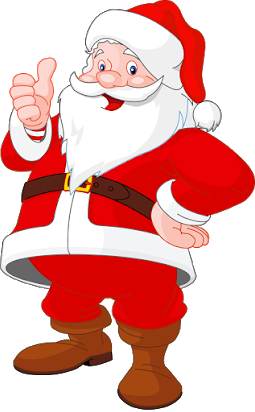 A. Quả địa cầu.
B. Bản đồ.
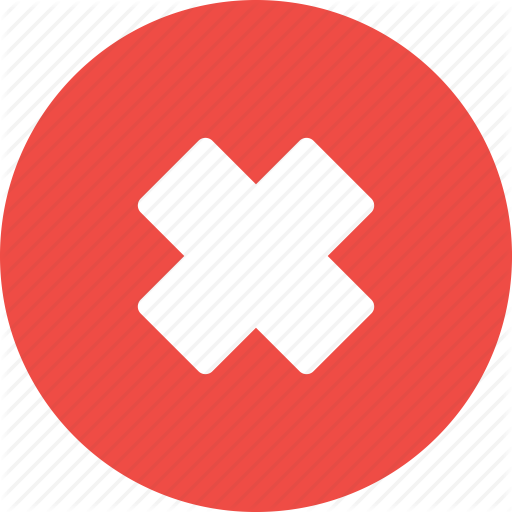 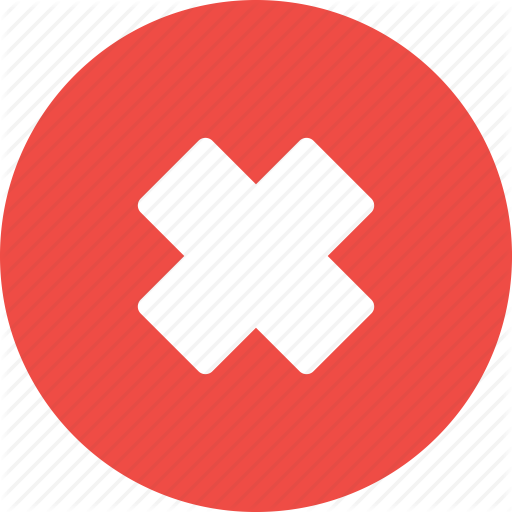 C. Tọa độ địa lí một điểm.
D. Sách giáo khoa.
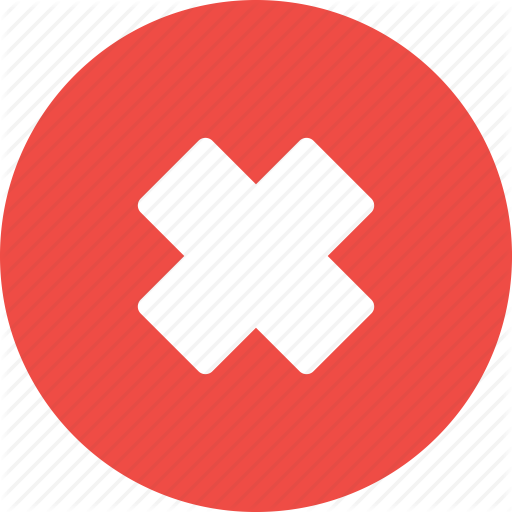 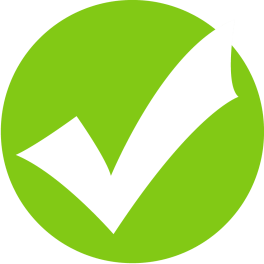 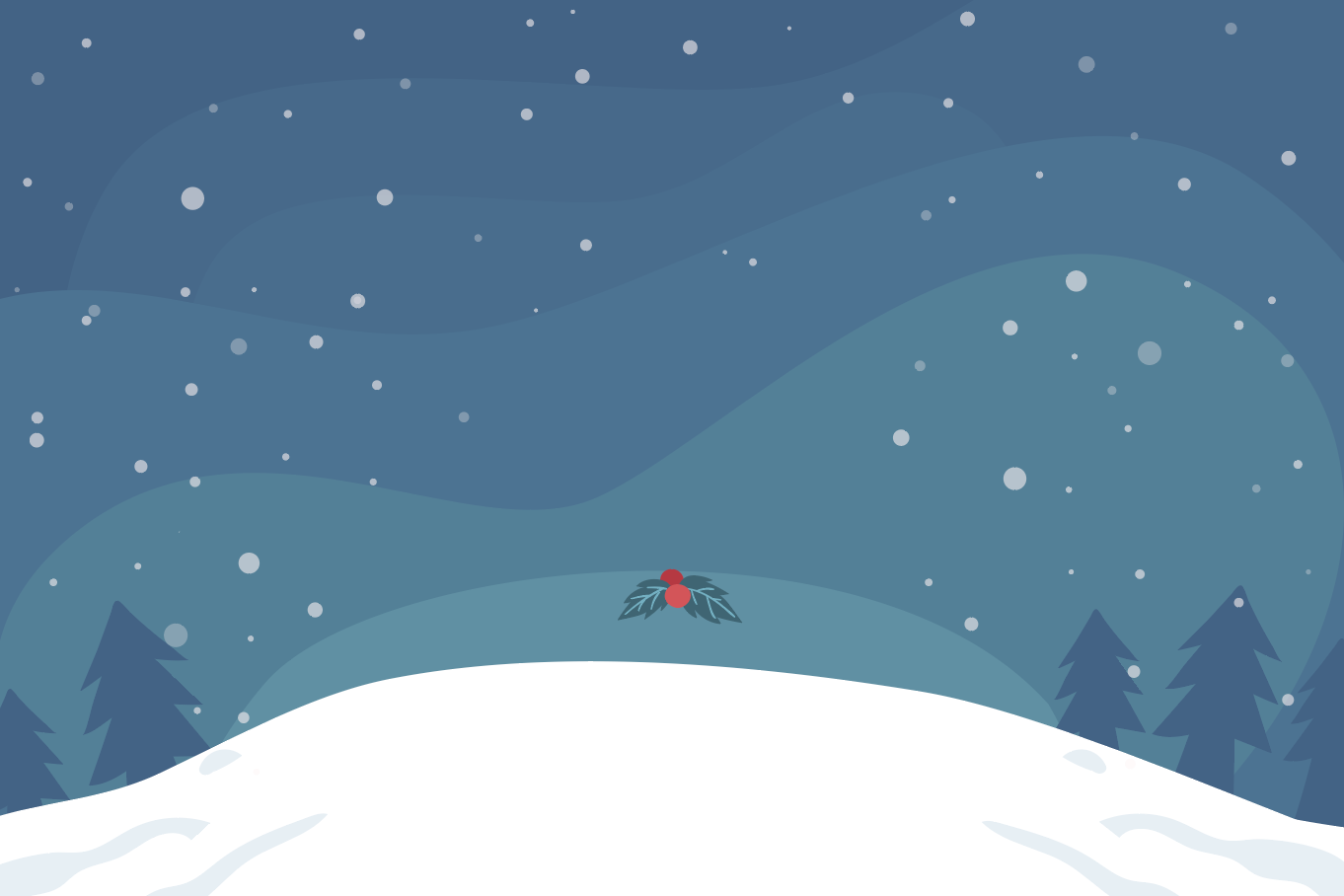 CÂU 3: Hàng ngày mặt trời mọc ở hướng nào?
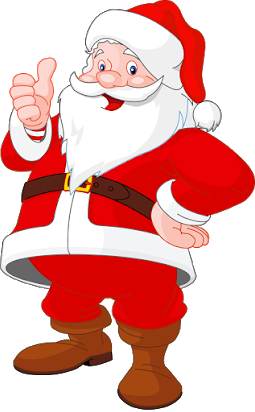 A. Đông.
B. Tây.
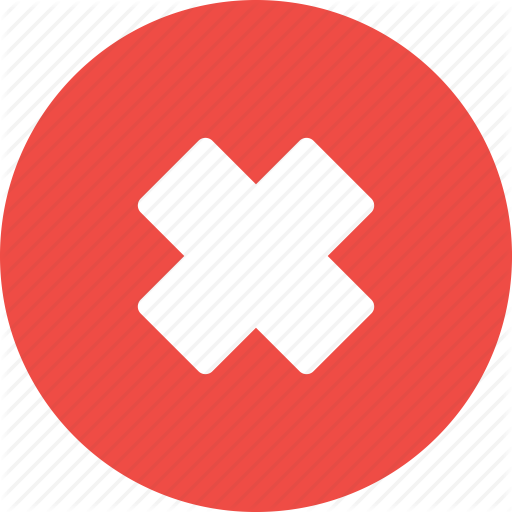 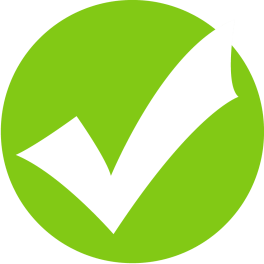 C. Nam.
D. Bắc
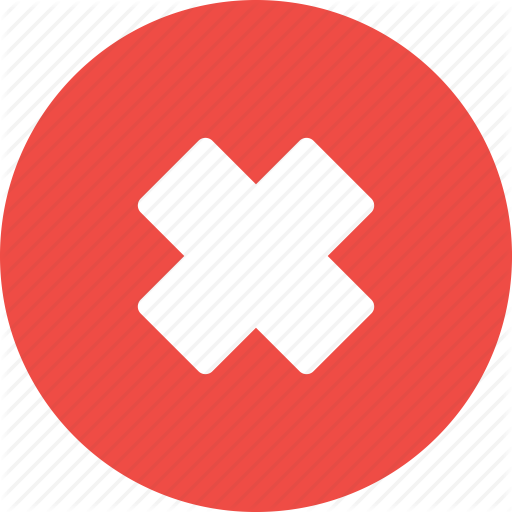 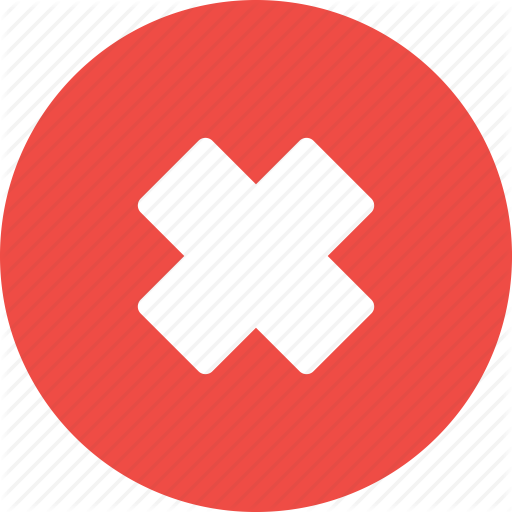 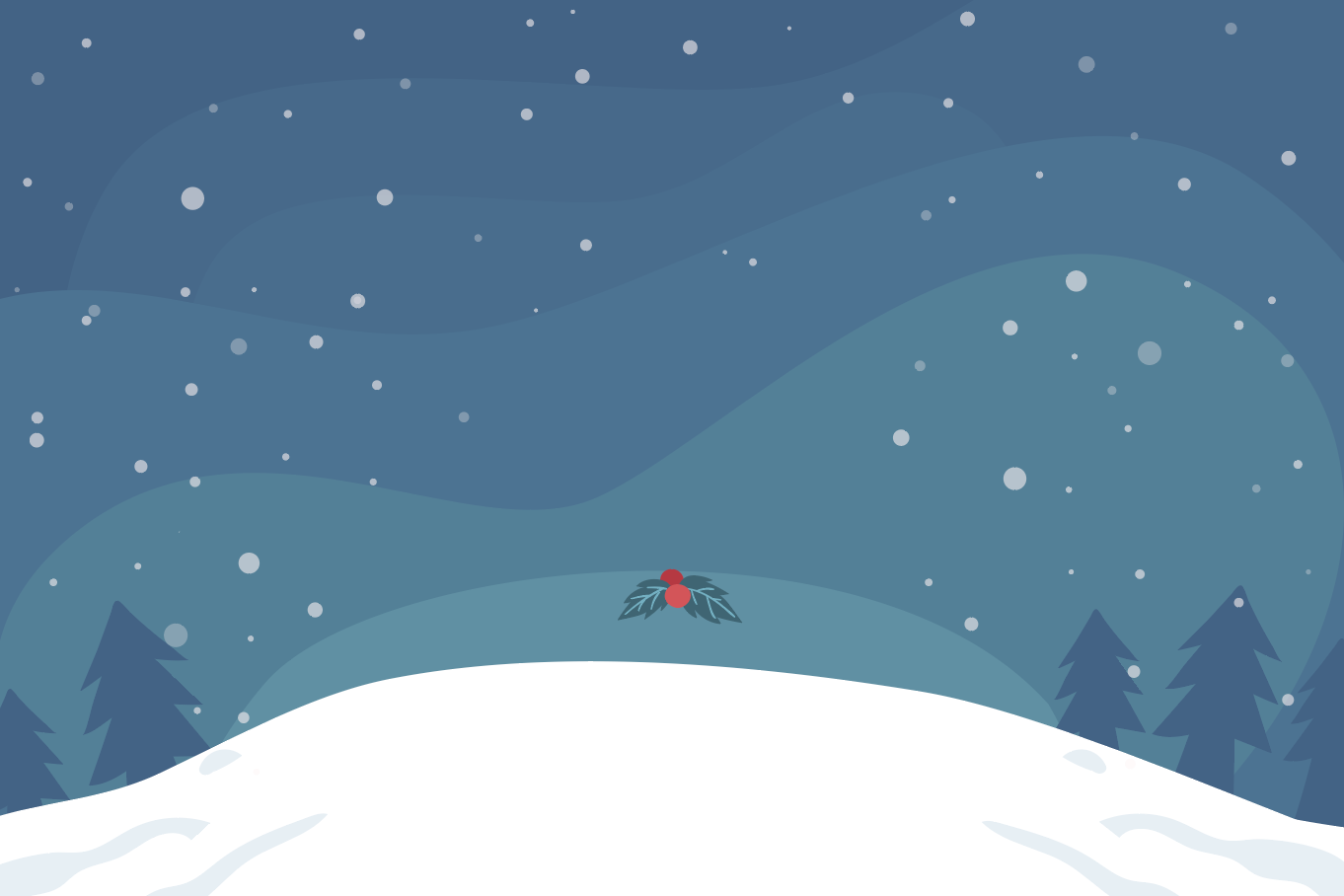 CÂU 4: Vĩ tuyến lớn nhất trên Trái Đất là
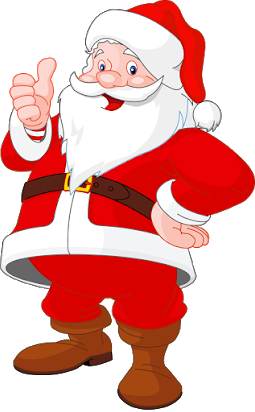 A. Vĩ tuyến Bắc.
B. Xích đạo.
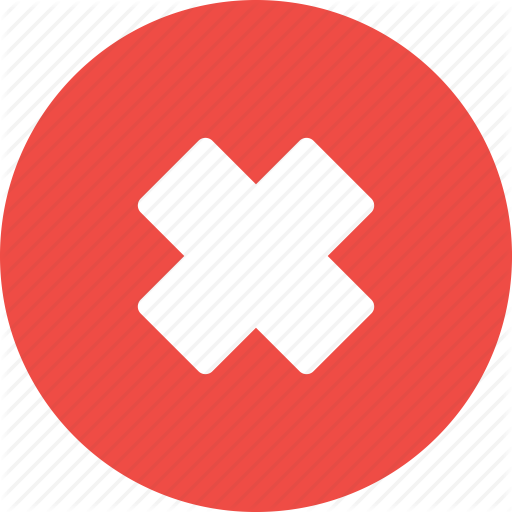 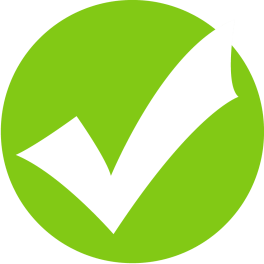 C. Vĩ tuyến Nam.
D. Chí tuyến.
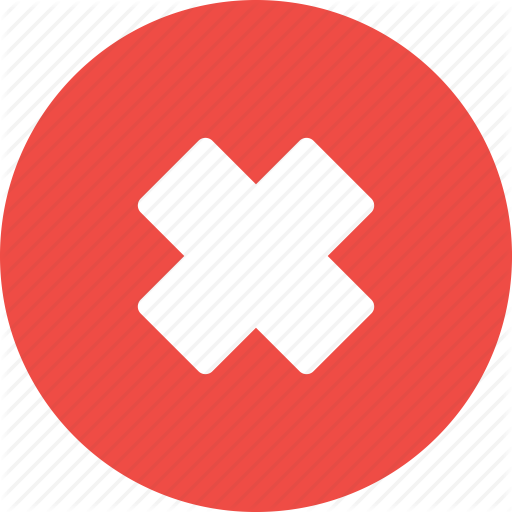 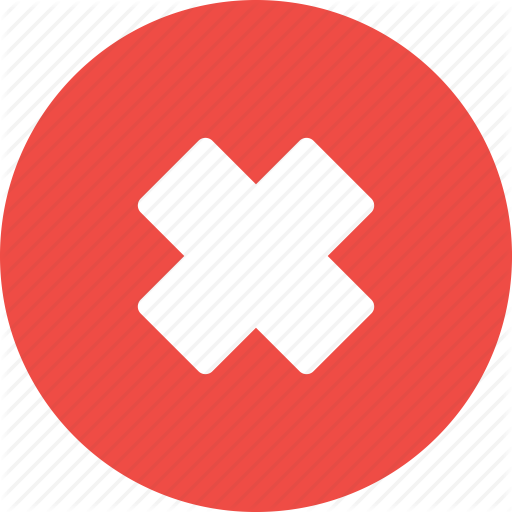 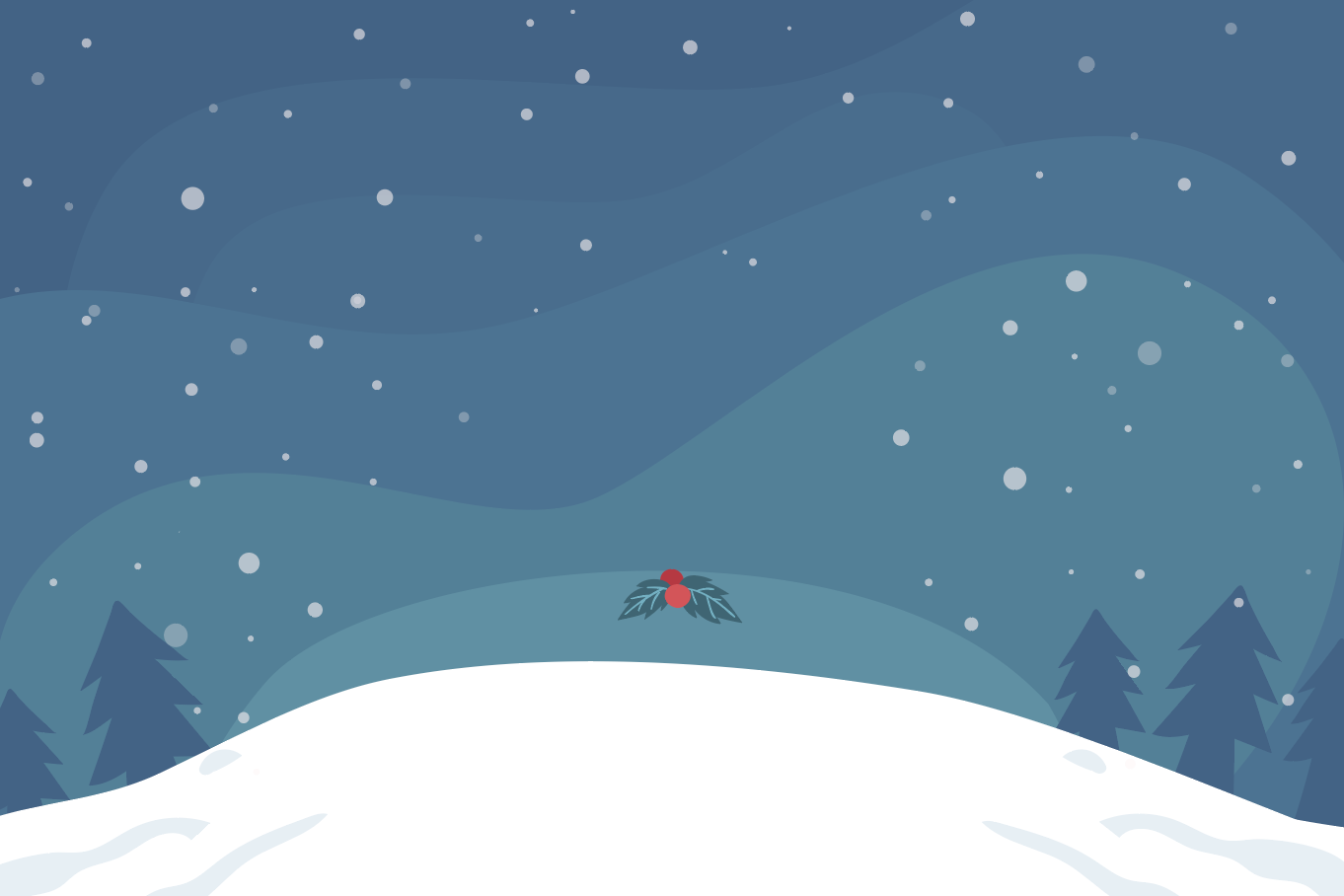 CÂU 5: Hàng ngày Mặt Trời lặn ở hướng nào?
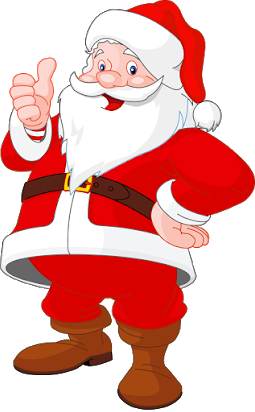 A. Tây.
B. Đông.
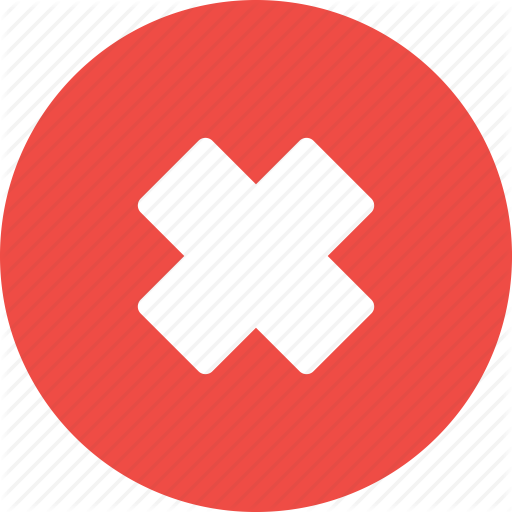 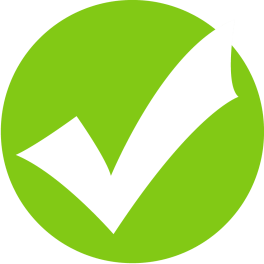 C. Bắc.
D. Nam
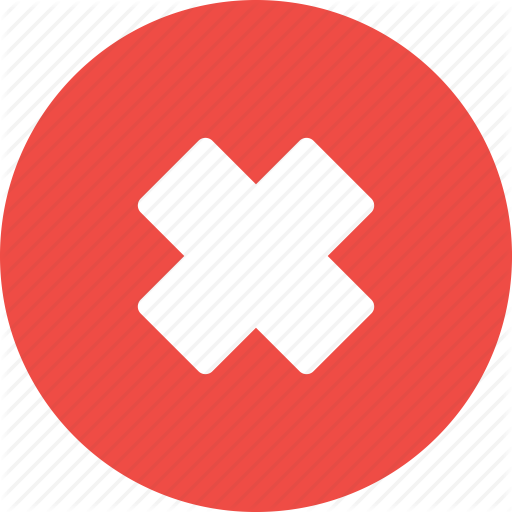 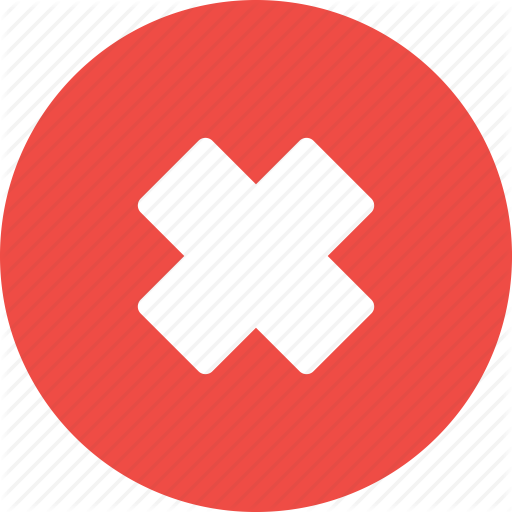 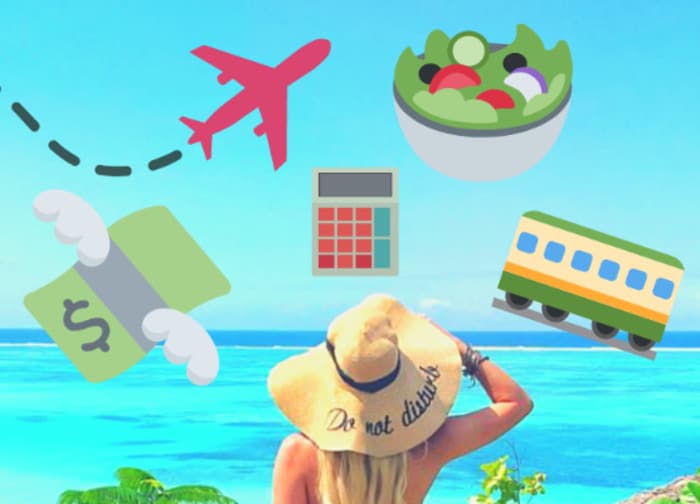 TIẾT - BÀI 2. BẢN ĐỒ. 
MỘT SỐ LƯỚI KINH, VĨ TUYẾN. 
PHƯƠNG HƯỚNG TRÊN BẢN ĐỒ
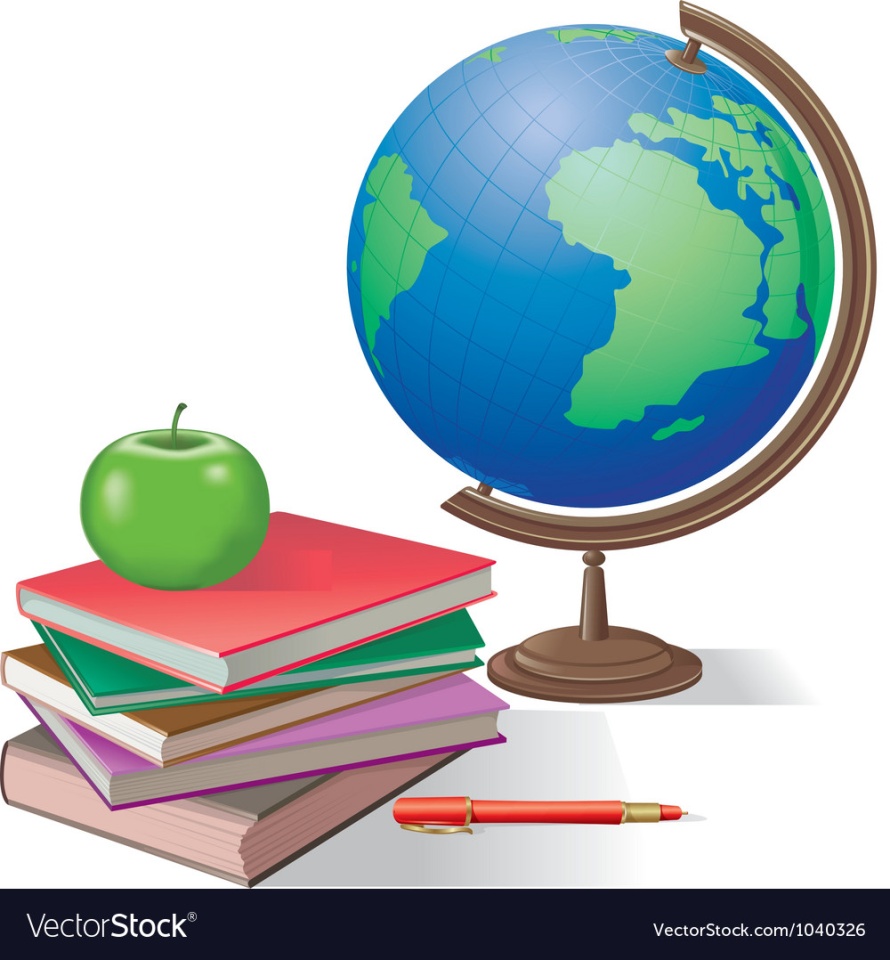 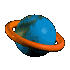 TIẾT - BÀI 2. BẢN ĐỒ. MỘT SỐ LƯỚI KINH, VĨ TUYẾN. 
PHƯƠNG HƯỚNG TRÊN BẢN ĐỒ
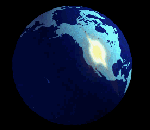    
1. Khái niệm bản đồ
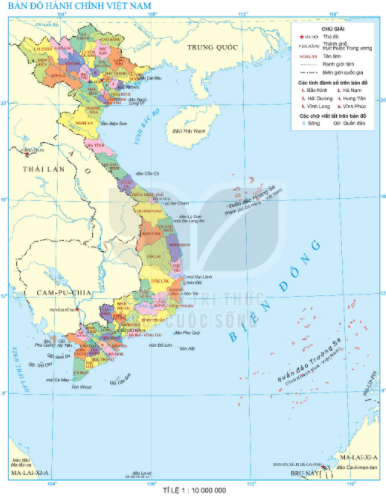 TIẾT - BÀI 2. BẢN ĐỒ. MỘT SỐ LƯỚI KINH, VĨ TUYẾN. 
PHƯƠNG HƯỚNG TRÊN BẢN ĐỒ
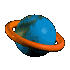 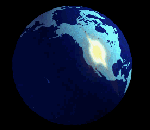    
1. Khái niệm bản đồ
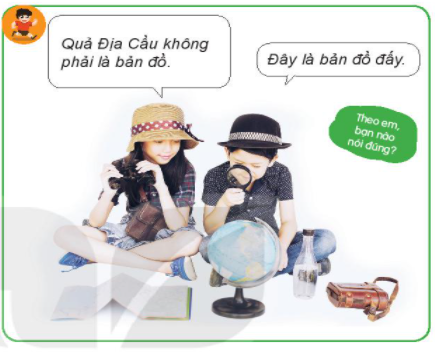 Quả địa cầu và bản đồ thế giới có những điểm gì giống và khác nhau?
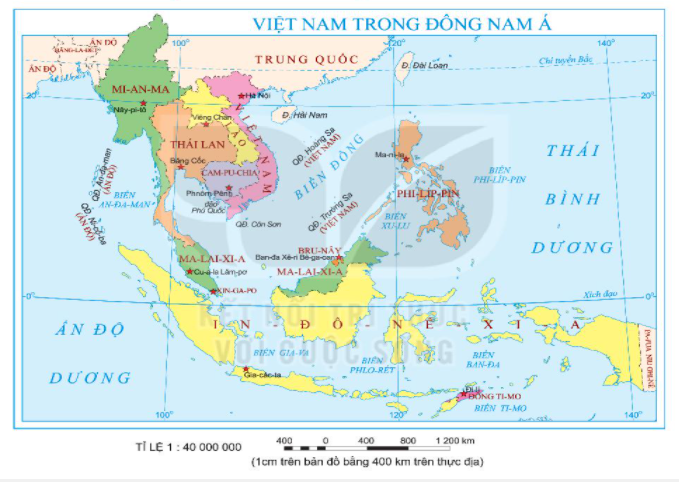 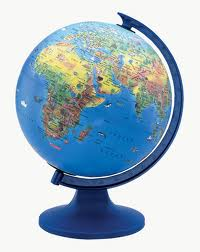 TIẾT - BÀI 2. BẢN ĐỒ. MỘT SỐ LƯỚI KINH, VĨ TUYẾN. 
PHƯƠNG HƯỚNG TRÊN BẢN ĐỒ
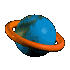 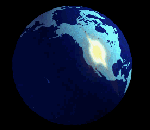    
1. Khái niệm bản đồ
* Giống nhau: mô phỏng thu nhỏ một phần hay toàn bộ Trái Đất theo một tỉ lệ nhất định.
* Khác nhau:
TIẾT - BÀI 2. BẢN ĐỒ. MỘT SỐ LƯỚI KINH, VĨ TUYẾN. 
PHƯƠNG HƯỚNG TRÊN BẢN ĐỒ
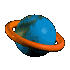 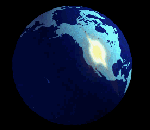    
1. Khái niệm bản đồ
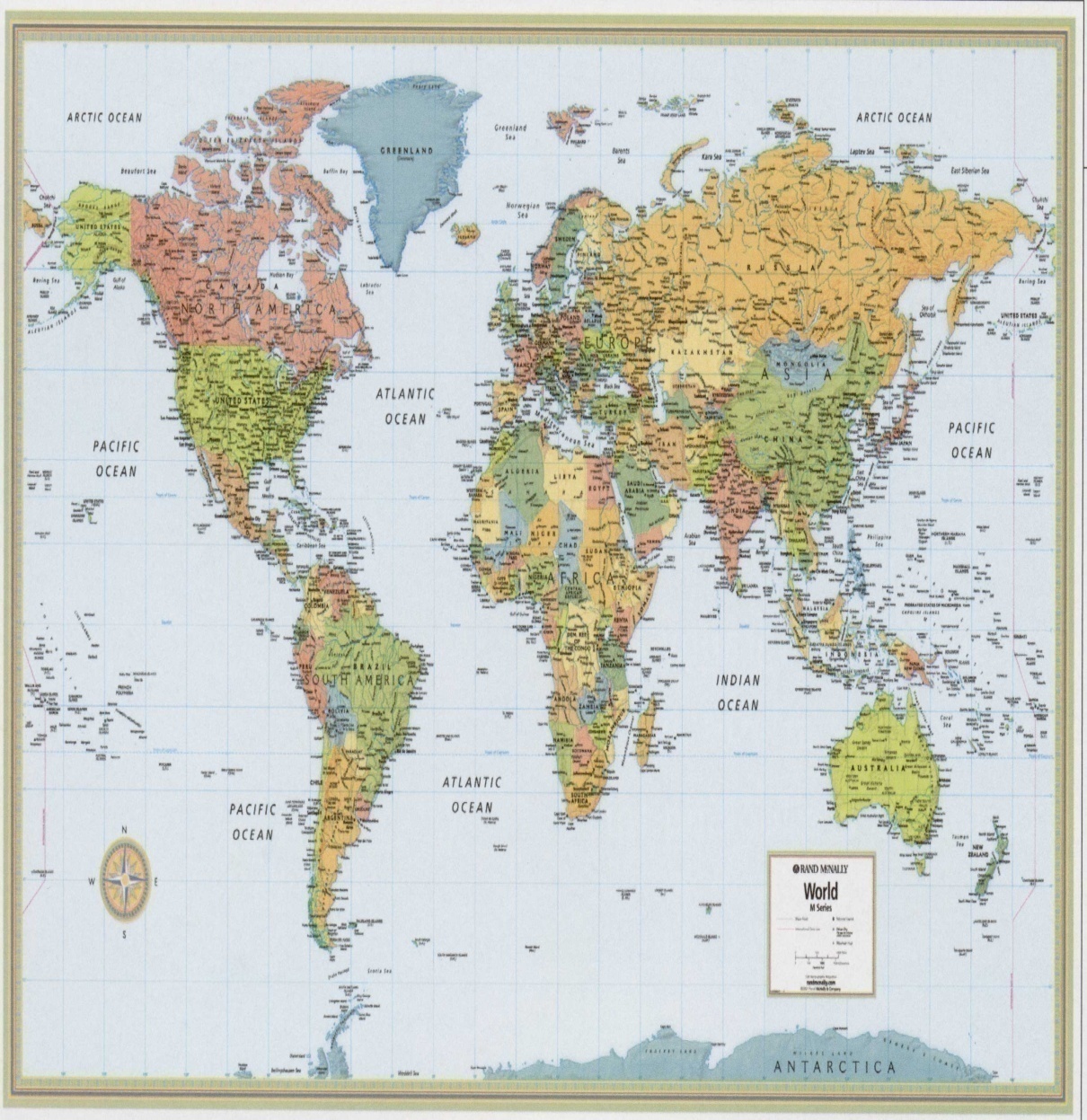 Vậy bản đồ là gì?
TIẾT - BÀI 2. BẢN ĐỒ. MỘT SỐ LƯỚI KINH, VĨ TUYẾN. 
PHƯƠNG HƯỚNG TRÊN BẢN ĐỒ
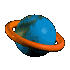 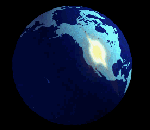    
1. Khái niệm bản đồ
- Bản đồ là hình vẽ thu nhỏ một phần hay toàn bộ bề mặt Trái Đất lên mặt phẳng giấy.
TIẾT - BÀI 2. BẢN ĐỒ. MỘT SỐ LƯỚI KINH, VĨ TUYẾN. 
PHƯƠNG HƯỚNG TRÊN BẢN ĐỒ
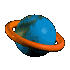 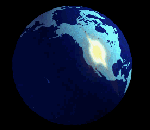    
1. Khái niệm bản đồ
Bản đồ có vai trò như thế nào trong học tập và đời sống? Cho ví dụ.
TIẾT - BÀI 2. BẢN ĐỒ. MỘT SỐ LƯỚI KINH, VĨ TUYẾN. 
PHƯƠNG HƯỚNG TRÊN BẢN ĐỒ
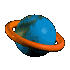 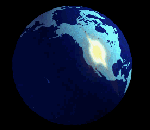    
1. Khái niệm bản đồ
- Bản đồ có vai trò quan trọng trong học tập và đời sống.
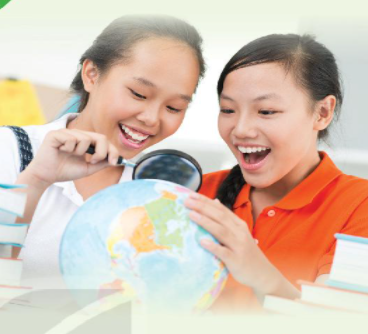 TIẾT - BÀI 2. BẢN ĐỒ. MỘT SỐ LƯỚI KINH, VĨ TUYẾN. 
PHƯƠNG HƯỚNG TRÊN BẢN ĐỒ
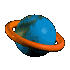 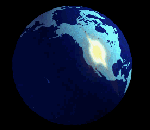    
2. Một số lưới kinh, vĩ tuyến của bản đồ thế giới
THẢO LUẬN NHÓM: 5 phút
Yêu cầu: Dựa vào mục 2 và H.1 SGK: Mô tả đặc điểm hình dạng lưới kinh, vĩ tuyến của bản đồ thế giới trong hình 1.
Nhóm 1,3: Hình 1.a
Nhóm  2,4: Hình 1.b
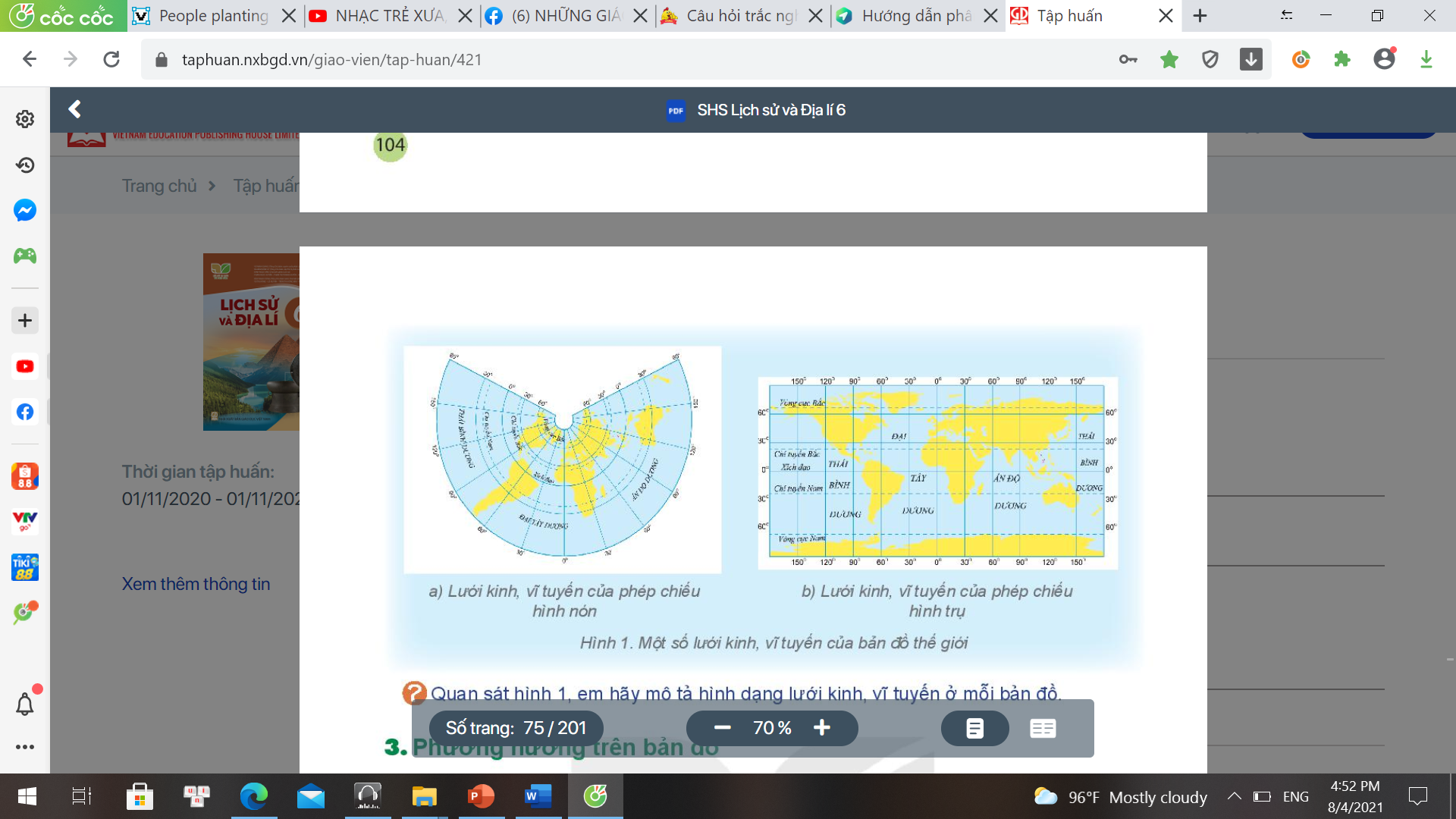 Hình 1. Một số lưới kinh, vĩ tuyến của bản đồ thế giới
TIẾT - BÀI 2. BẢN ĐỒ. MỘT SỐ LƯỚI KINH, VĨ TUYẾN. 
PHƯƠNG HƯỚNG TRÊN BẢN ĐỒ
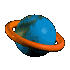 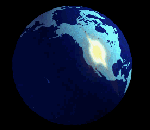    
2. Một số lưới kinh, vĩ tuyến của bản đồ thế giới
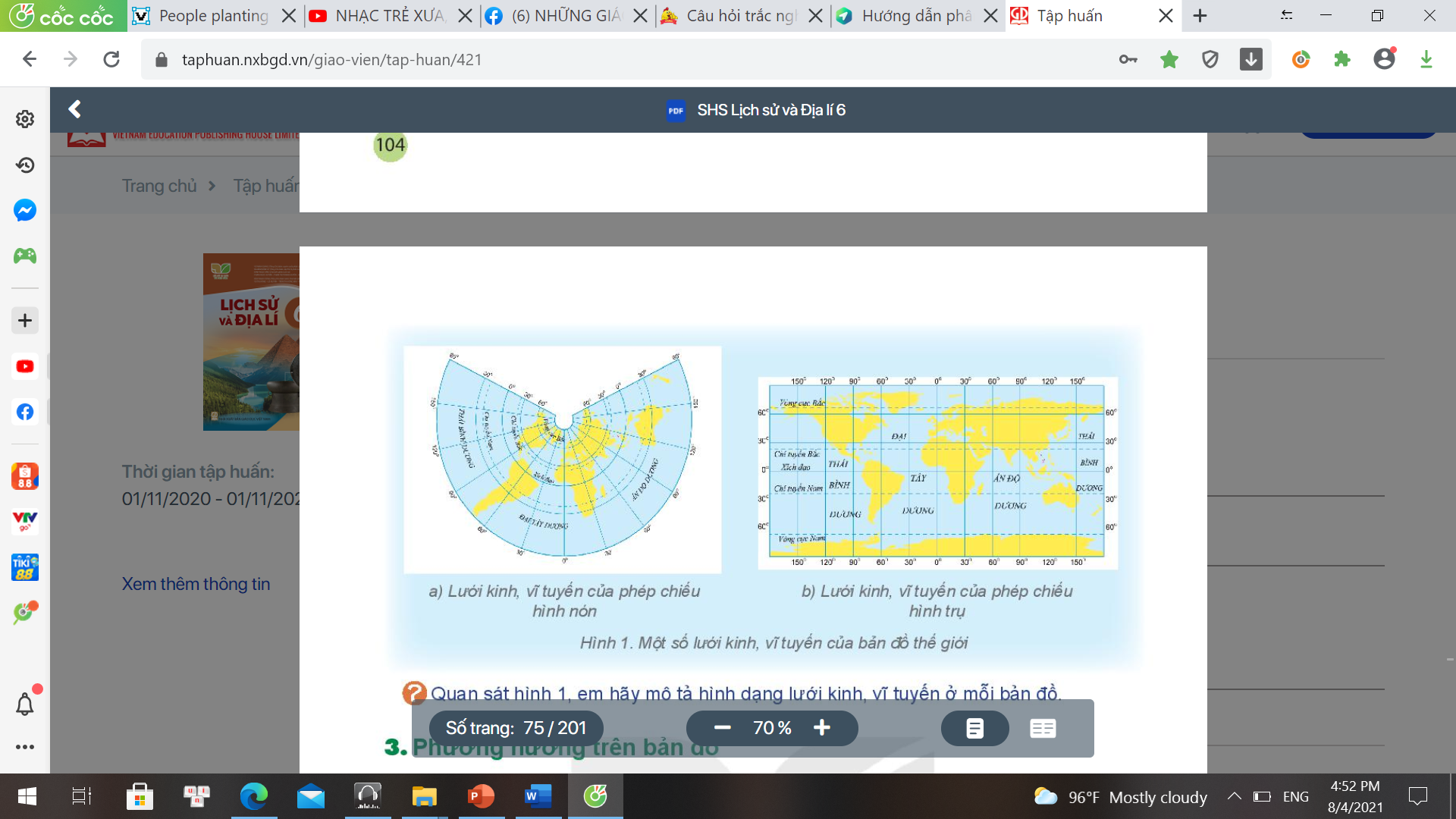 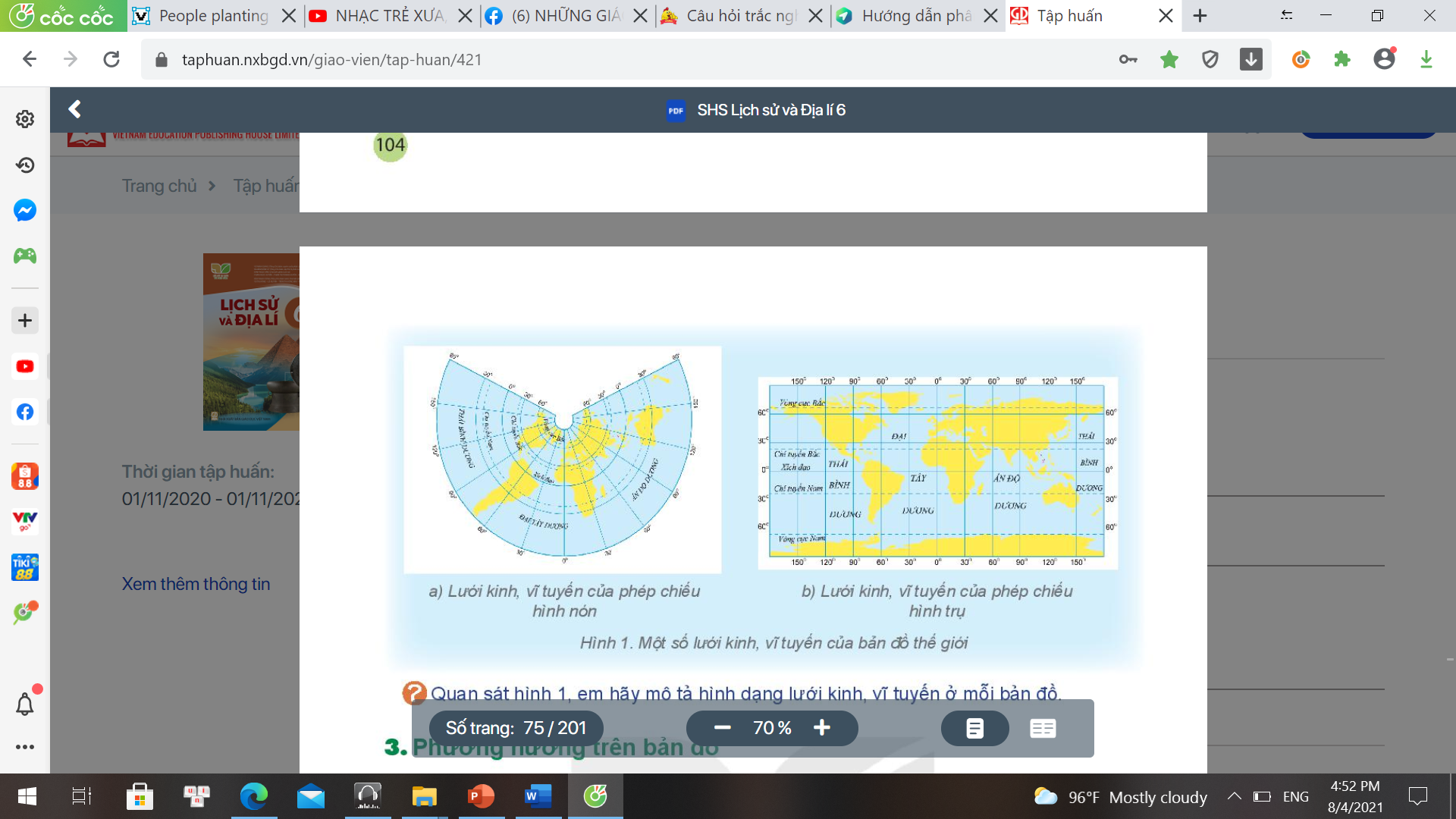 TIẾT - BÀI 2. BẢN ĐỒ. MỘT SỐ LƯỚI KINH, VĨ TUYẾN. 
PHƯƠNG HƯỚNG TRÊN BẢN ĐỒ
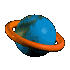 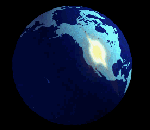    
2. Một số lưới kinh, vĩ tuyến của bản đồ thế giới
- Muốn vẽ được bản đồ, ta phải chuyển bề mặt cong của Trái Đất lên mặt phẳng thông qua các phép chiếu.
? Muốn vẽ được bản đồ, người ta phải làm thế nào?
- Các phép chiếu sẽ cho ra các lưới kinh tuyến, vĩ tuyến có hình dạng khác nhau.
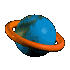 TIẾT - BÀI 2. BẢN ĐỒ. MỘT SỐ LƯỚI KINH, VĨ TUYẾN. 
PHƯƠNG HƯỚNG TRÊN BẢN ĐỒ
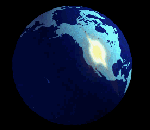    
3. Phương hướng trên bản đồ
BẮC
TÂY BẮC
?Muốn xác định phương hướng trên bản đồ, chúng ta phải dựa vào đâu?
ĐÔNG BẮC
- Bản đồ có kinh tuyến, vĩ tuyến: dựa vào các đường kinh tuyến, vĩ tuyến để xác định phương hướng.
ĐÔNG
TÂY
?Nêu quy ước xác định phương hướng dựa vào kinh tuyến, vĩ tuyến?
TÂY NAM
ĐÔNG NAM
NAM
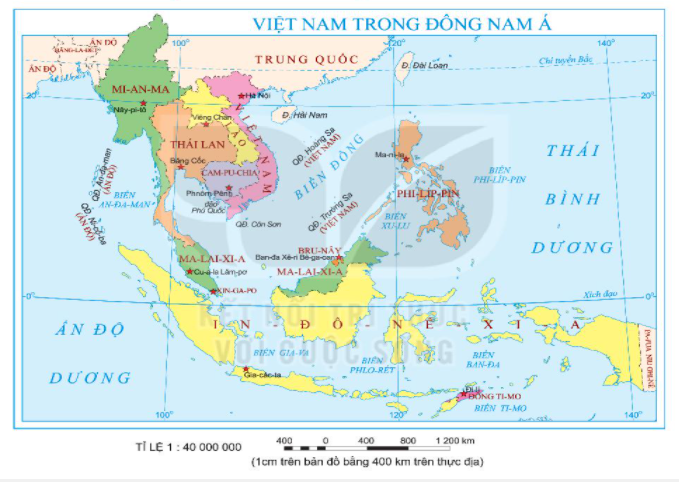 Bắc
Tây
Đông
Nam
TIẾT - BÀI 2. BẢN ĐỒ. MỘT SỐ LƯỚI KINH, VĨ TUYẾN. 
PHƯƠNG HƯỚNG TRÊN BẢN ĐỒ
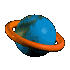 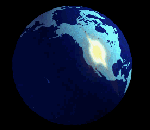    
3. Phương hướng trên bản đồ
Muốn xác định phương hướng trên bản đồ, ta dựa vào các đường kinh tuyến, vĩ tuyến:
+ Vĩ tuyến: đầu bên phải chỉ hướng đông, đầu bên trái chỉ hướng tây.
+ Kinh tuyến: đầu trên chỉ hướng bắc, đầu dưới chỉ hướng nam.
Với bản đồ dưới đây, chúng ta xác định phương hướng như thế nào?
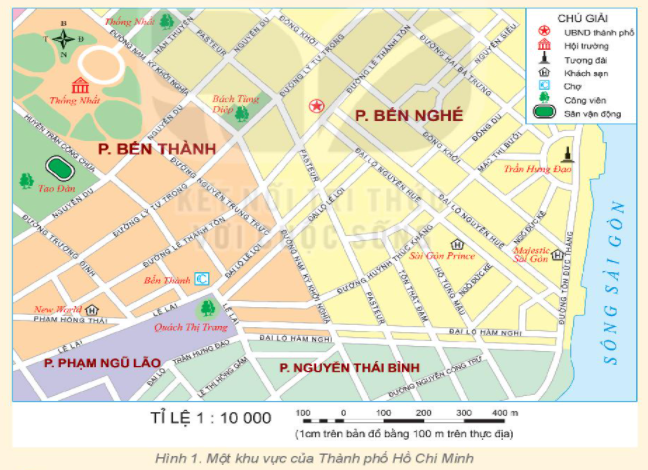 Bắc
Bắc
Tây
Đông
Nam
TIẾT - BÀI 2. BẢN ĐỒ. MỘT SỐ LƯỚI KINH, VĨ TUYẾN. 
PHƯƠNG HƯỚNG TRÊN BẢN ĐỒ
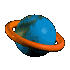 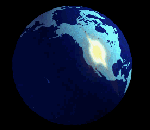    
3. Phương hướng trên bản đồ
Muốn xác định phương hướng trên bản đồ, ta dựa vào các đường kinh tuyến, vĩ tuyến.
- Những bản đồ không có hệ thống kinh, vĩ tuyến: dựa vào mũi tên chỉ hướng Bắc trên bản đồ để xác định hướng bắc, sau đó tìm các hướng còn lại.
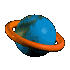 TIẾT - BÀI 2. BẢN ĐỒ. MỘT SỐ LƯỚI KINH, VĨ TUYẾN. 
PHƯƠNG HƯỚNG TRÊN BẢN ĐỒ
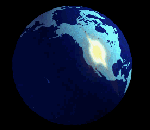    
3. Phương hướng trên bản đồ
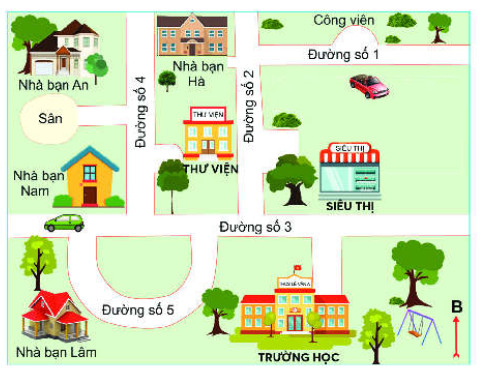 *Bài tập nhỏ:Dựa vào thông tin trong bài và quan sát hình bên, em hãy xác định vị trí trên hình vẽ của:
+ Thư viện;
+ Siêu thị;
+ Trường học;
+ Công viên;
+ Nhà bạn Lâm.
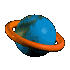 TIẾT - BÀI 2. BẢN ĐỒ. MỘT SỐ LƯỚI KINH, VĨ TUYẾN. 
PHƯƠNG HƯỚNG TRÊN BẢN ĐỒ
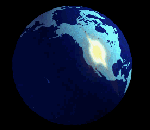    
Luyện tập
Bài tập 1. GV chiếu hình lên và HS trả lời nhanh các câu hỏi:
1. Nhà ăn nằm ở phía nào của đường số 1?
2. Đường nào chạy theo hướng  đông-tây ?
 3. Công viên nằm ở phía nào của hồ?
4. Cắm trại ở phía nào của hồ? 
5. Nhà của ai ở phía đông của đường số 1
6. Phía nào của hồ có một lá cờ trên đó?
7. Xe đi theo hướng nào?
8. Đường nào chạy theo hướng  bắc - nam?
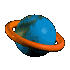 TIẾT - BÀI 2. BẢN ĐỒ. MỘT SỐ LƯỚI KINH, VĨ TUYẾN. 
PHƯƠNG HƯỚNG TRÊN BẢN ĐỒ
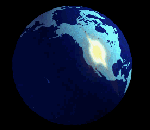    
Bài tập 2. Lựa chọn các ô bên phải sao cho đúng với ô bên trái:
a. Vĩ tuyến là những đường tròn đồng tâm ở cực
Bản đồ
Lưới kinh, vĩ tuyến của phép chiếu hình  trụ giả
b. Mô hình thu nhỏ của Trái Đất.
c. ở đó, các đối  tượng địa lí thể hiện bằng kí hiệu.
d. Kinh tuyến là những đường cong, tụ lại ở cực.
Quả địa cầu
e. Kinh tuyến, vĩ tuyến là những đường thẳng song song và vuông góc.
Lưới kinh, vĩ tuyến của phép chiếu hình trụ đứng
g. Hình ảnh thu nhỏ một bộ phận hay toàn bộ bề mặt Trái Đất.
a. Vĩ tuyến là những đường tròn đồng tâm ở cực
Bản đồ
Lưới kinh, vĩ tuyến của phép chiếu hình  trụ giả
b. Mô hình thu nhỏ của Trái Đất.
c. ở đó, các đối  tượng địa lí thể hiện bằng kí hiệu.
d. Kinh tuyến là những đường cong, tụ lại ở cực.
Quả địa cầu
Lưới kinh, vĩ tuyến của phép chiếu hình trụ đứng
e. Kinh tuyến, vĩ tuyến là những đường thẳng song song và vuông góc.
g. Hình ảnh thu nhỏ một bộ phận hay toàn bộ bề mặt Trái Đất.
TIẾT - BÀI 2. BẢN ĐỒ. MỘT SỐ LƯỚI KINH, VĨ TUYẾN. 
PHƯƠNG HƯỚNG TRÊN BẢN ĐỒ
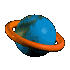 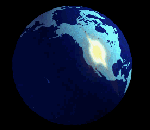    
HOẠT ĐỘNG VẬN DỤNG
Cho biết biển Đông tiếp giáp với phần đất liền của nước ta ở những hướng nào?
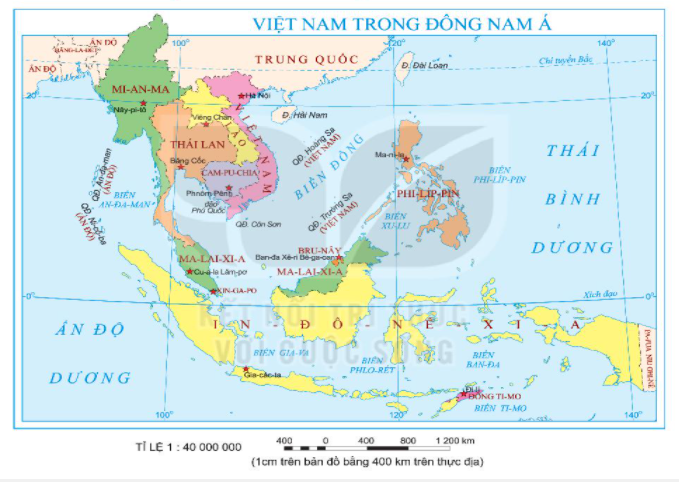 - Sưu tầm một bản đồ và giới thiệu với các bạn về tấm bản đồ đó với các yêu cầu: 
+ Đó là bản đồ gì (tên bản đồ)? 
+ Bản đồ đó có hệ thống kinh, vĩ tuyến không? 
+ Nội dung bản đồ? 
+ Tấm bản đồ có ý nghĩa gì?
Tìm hiểu thêm về cách xác định phương hướng bằng "Gậy và Mặt trời"
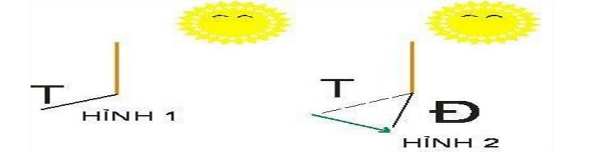 VỀ NHÀ
1
Học và làm bài tập đầy đủ
2
Sử dụng bản đồ du lịch Việt Nam để lên kế hoạch cho một chuyến đi du lịch 3 ngày
3
Chuẩn bị trước bài 5: Lược đồ trí nhớ.